Programs to help the population you serve,  achieve metabolic health
Tony Hampton, MD, MBA, CPE, ABOM
Chair Outreach Committee, Society of Metabolic Health Practitioners
Grand Rounds: Comprehensive Lecture Series on the Science and Clinical Application of Metabolic Medicine
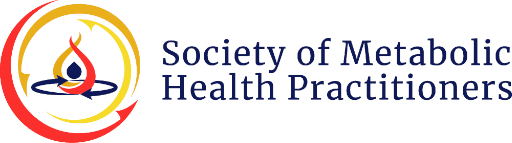 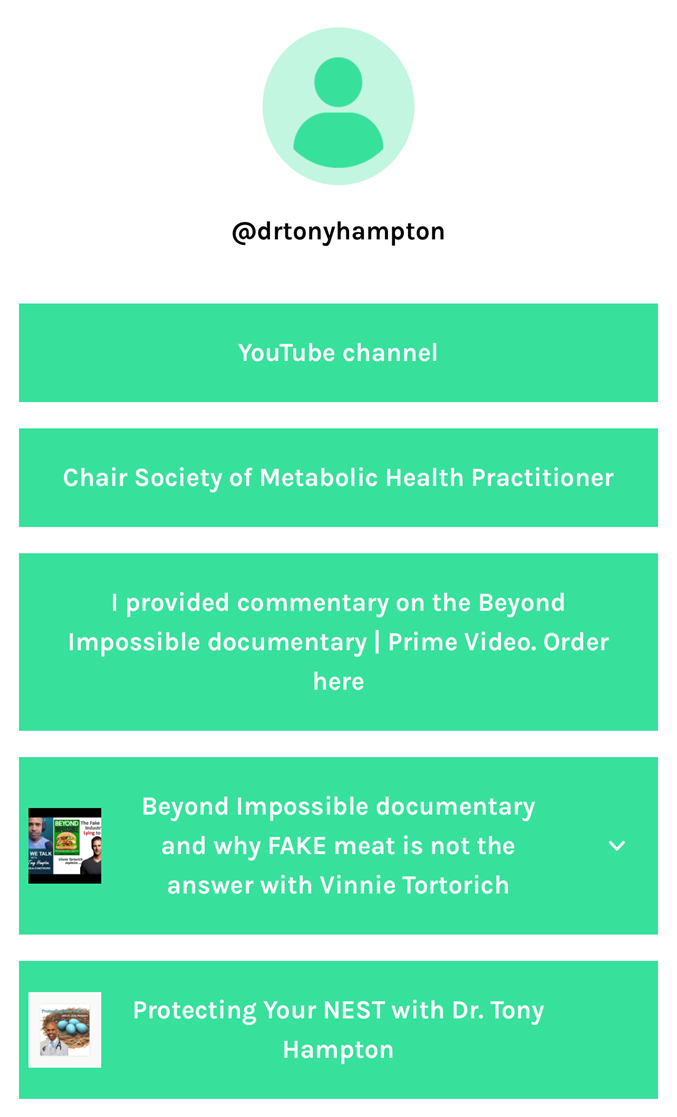 How to find me:
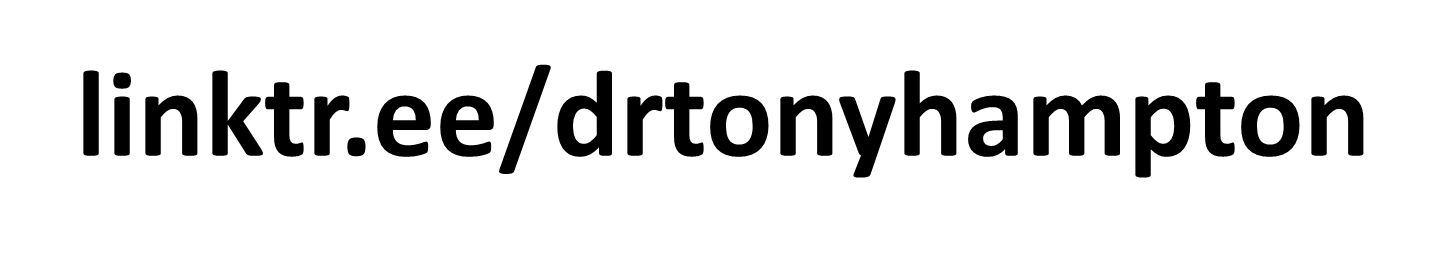 Disparities in healthcare:
What are the key drivers?

Who is being impacted?

How can we address it?
DISPARITIES IN HEALTHCARE
LARGELY DRIVEN BY SOCIAL & ECONOMIC INEQUITIES
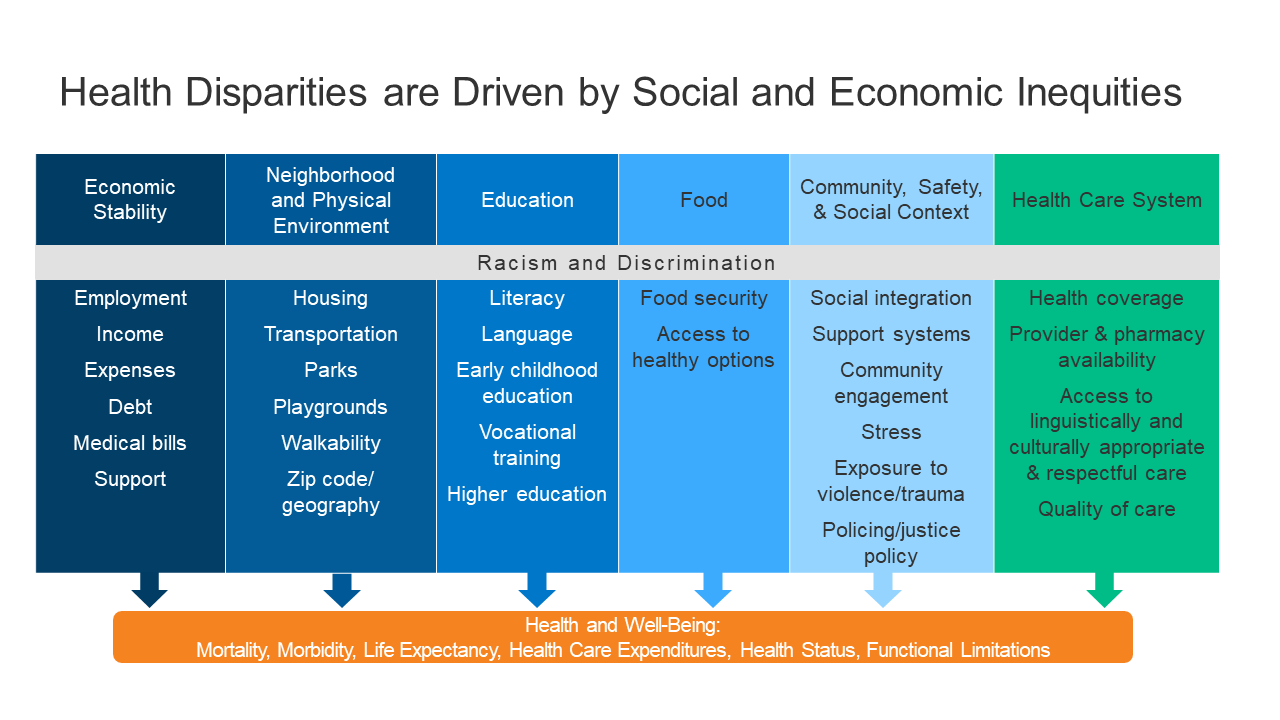 Health inequities:people of color
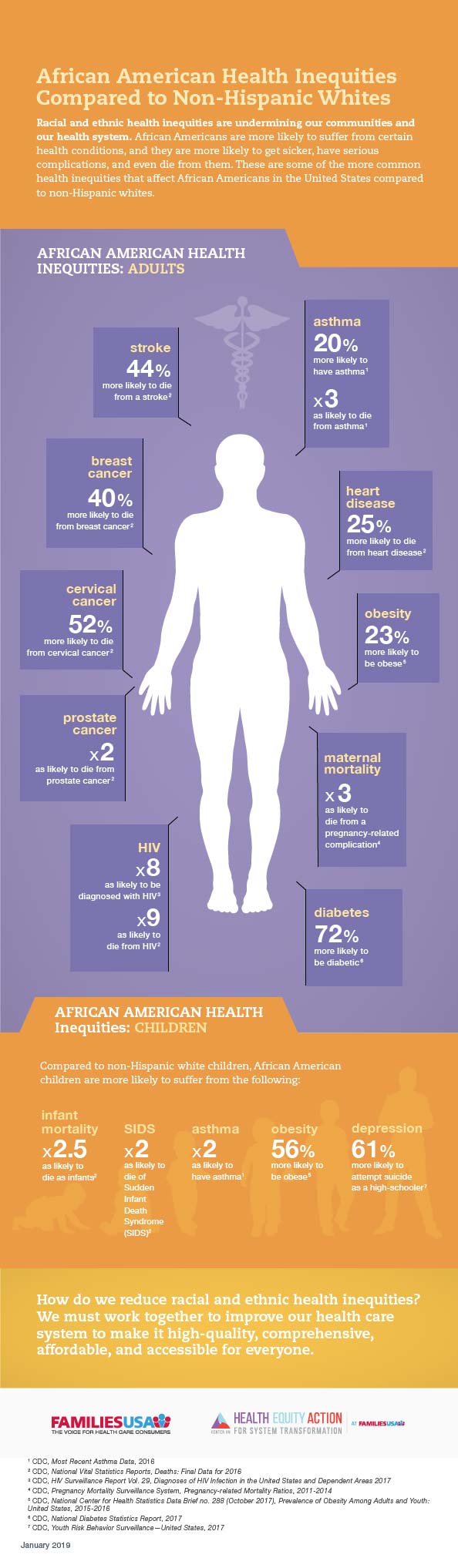 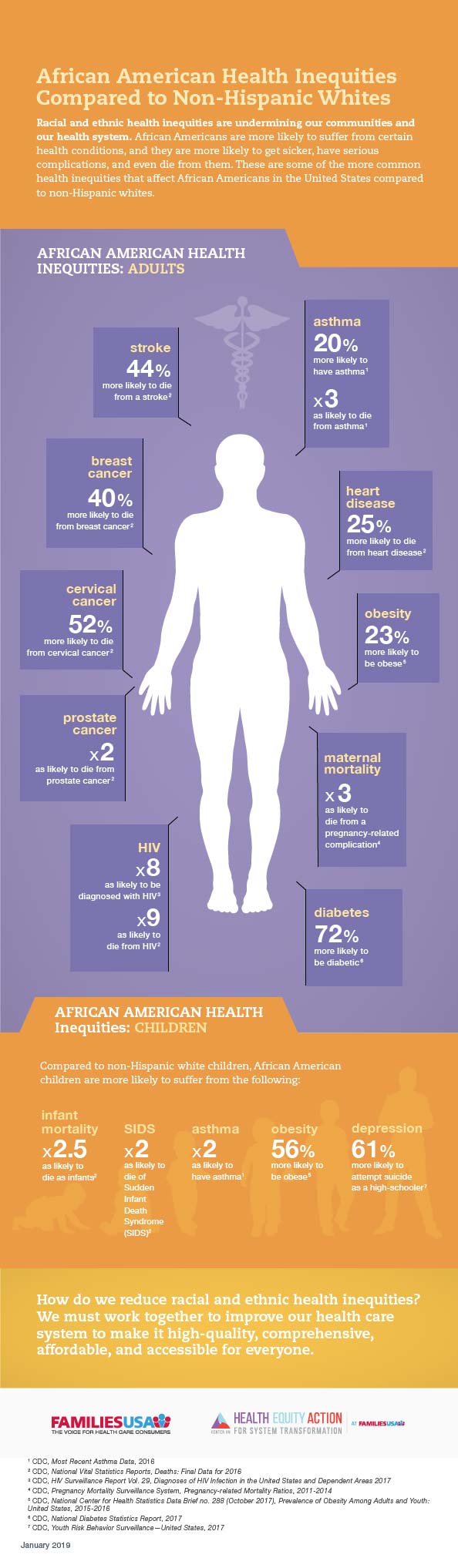 What does metabolic health mean?
METABOLIC SYNDROME
12%
factors
only
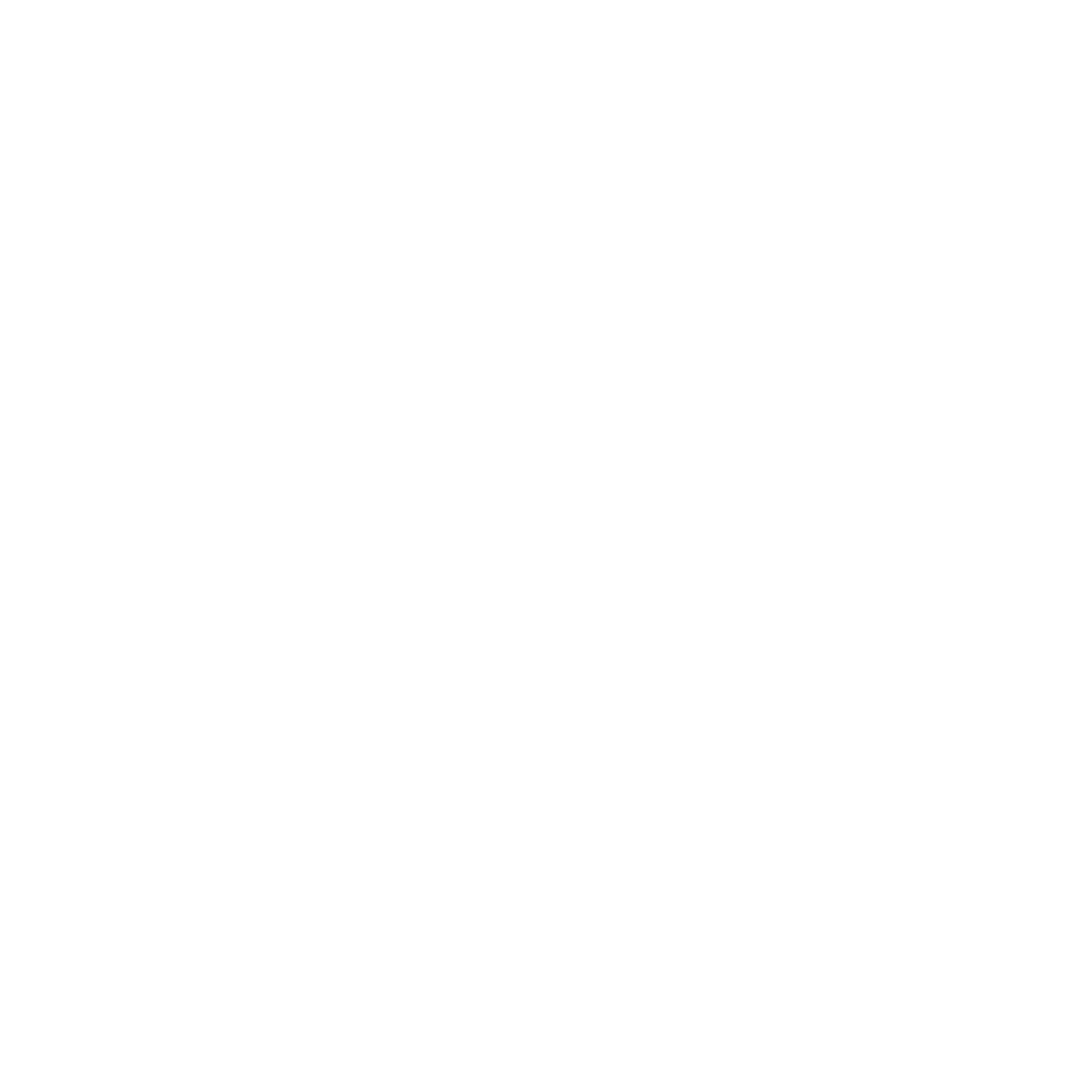 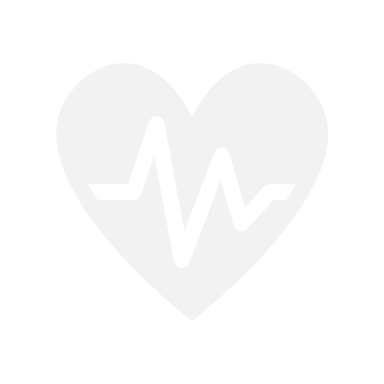 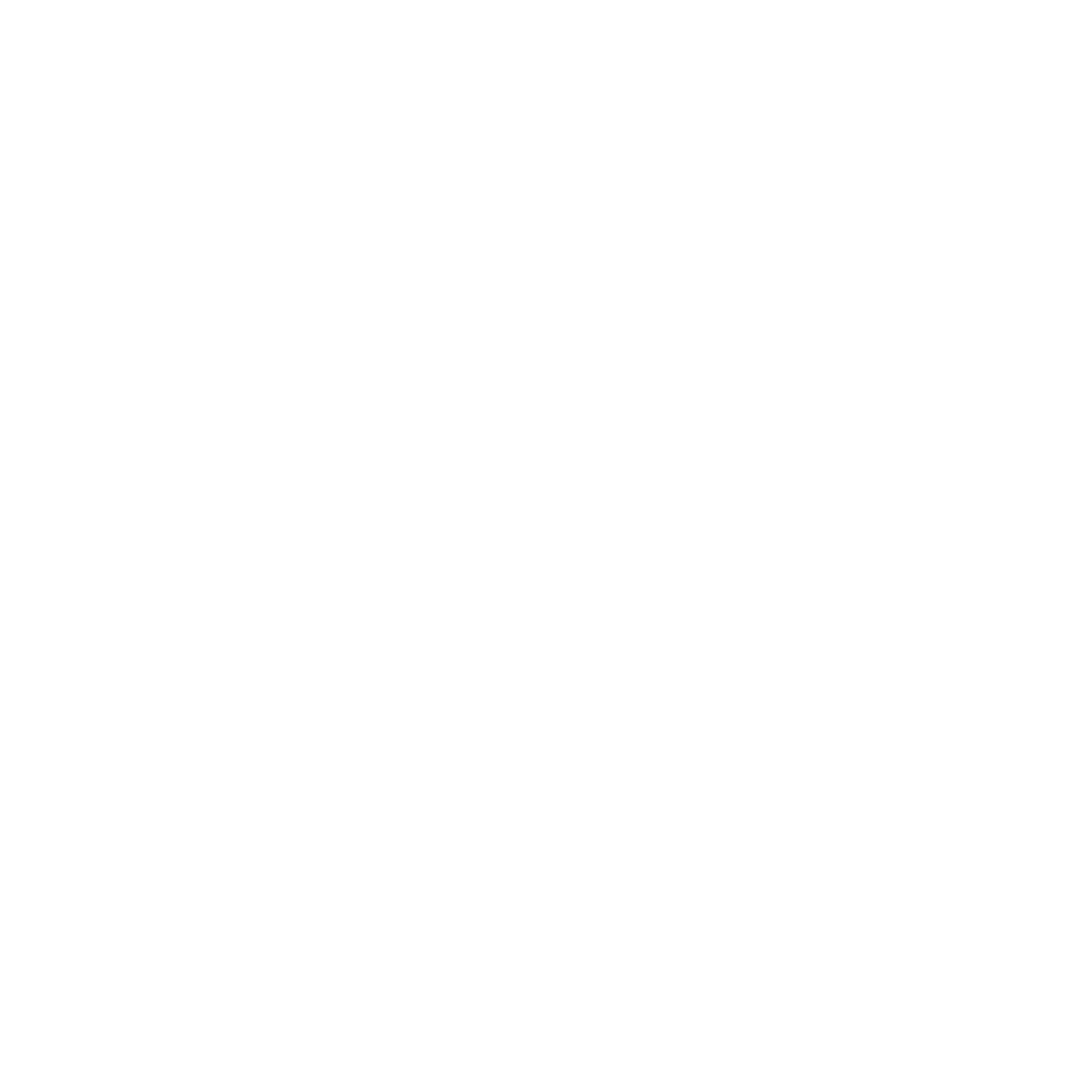 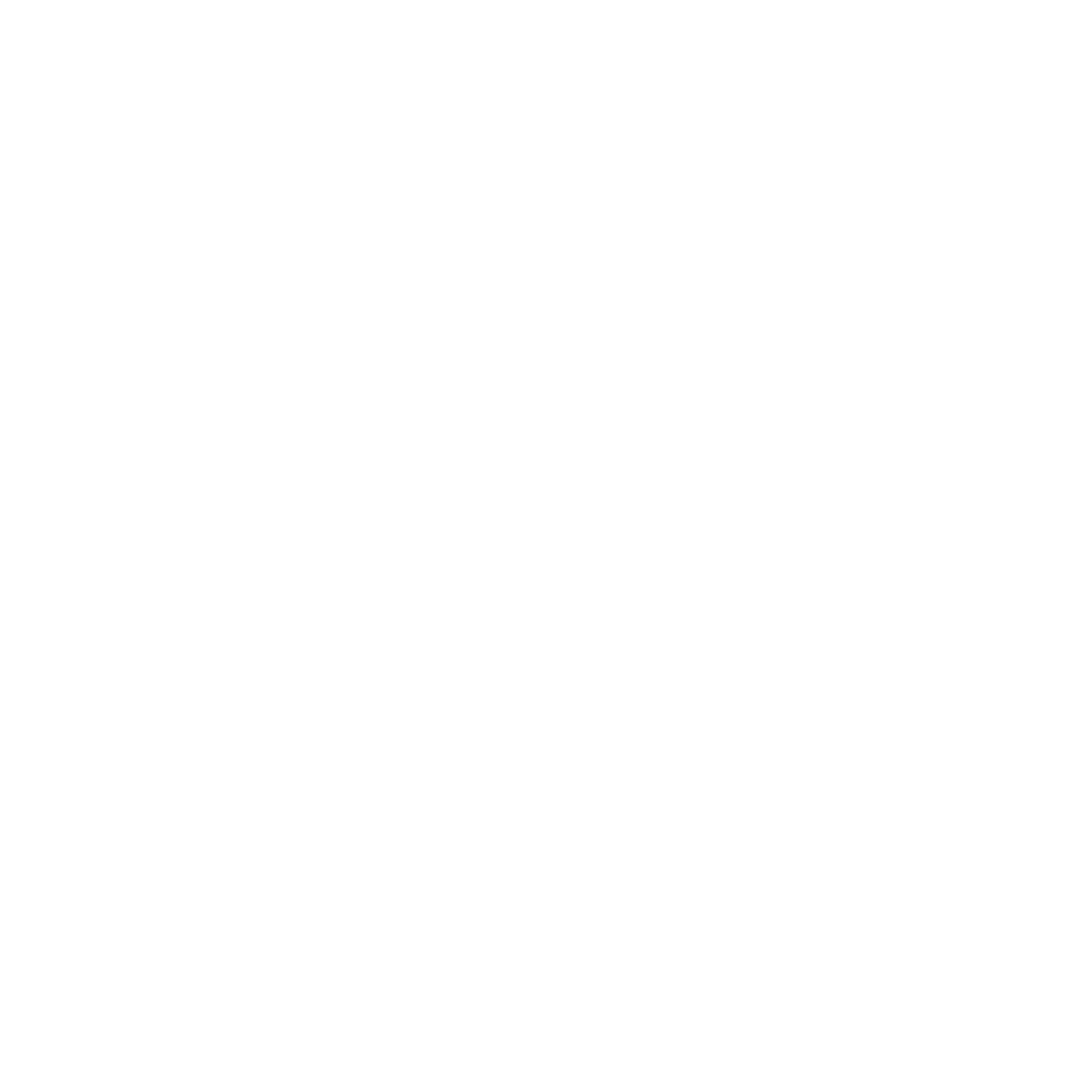 of American adults are
METABOLICALLY HEALTHY
Type 2 Diabetes
Heart Disease
Lipid Problems
Hypertension
1 in 8
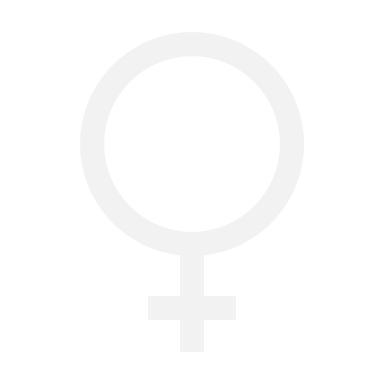 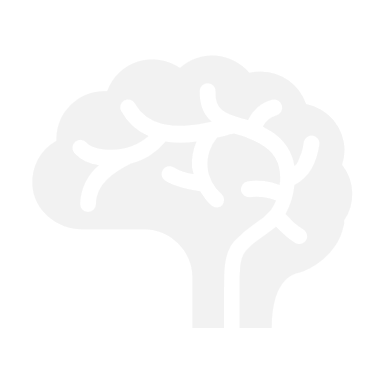 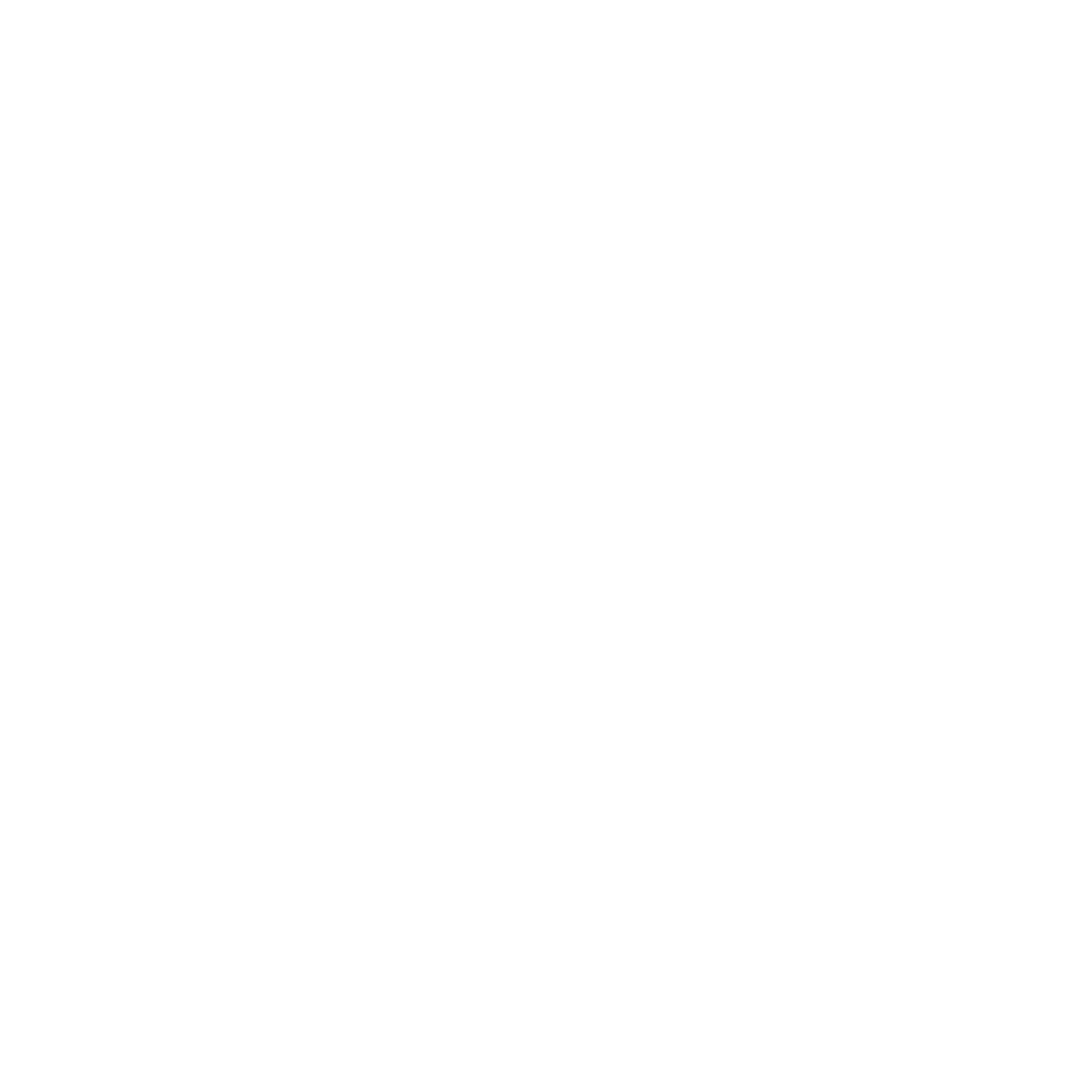 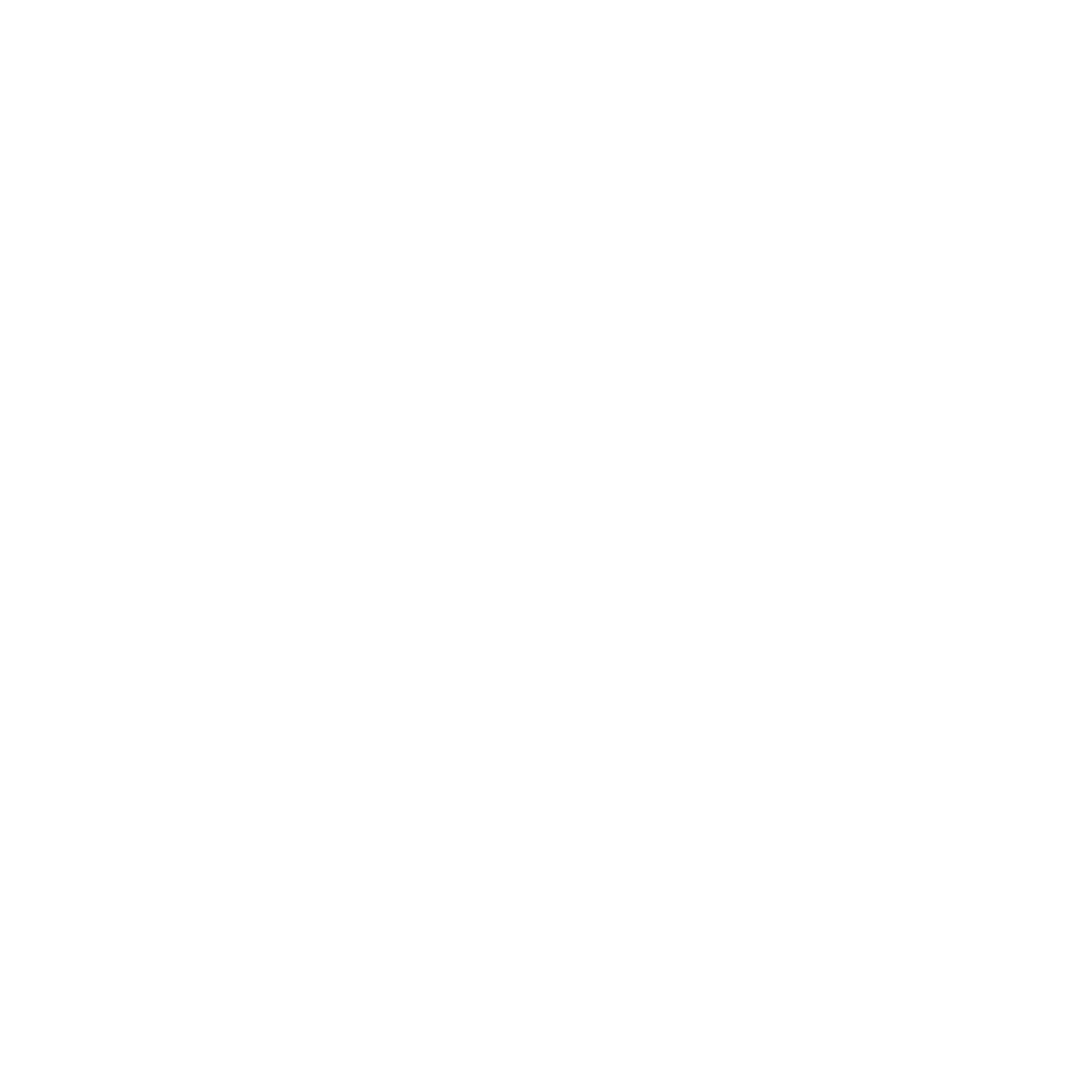 that’s just
Non-Alcoholic Fatty Liver Disease
Polycystic Ovarian Syndrome
Dementia
Cancer
Americans, which carries significant implications for
PUBLIC HEALTH
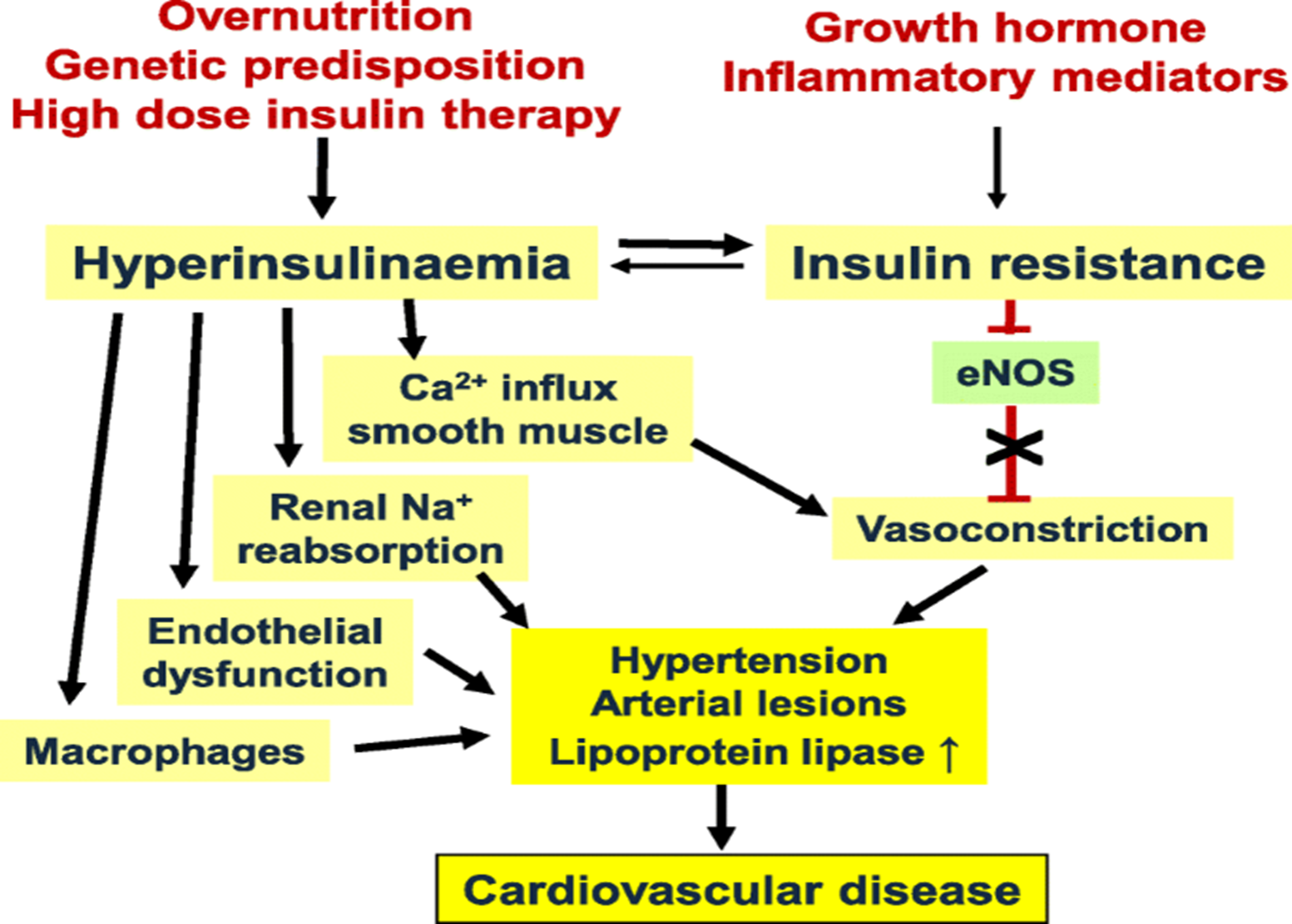 METABOLIC SYNDROME:
How does it work?
PROGRESSION OF TYPE 2 DIABETES
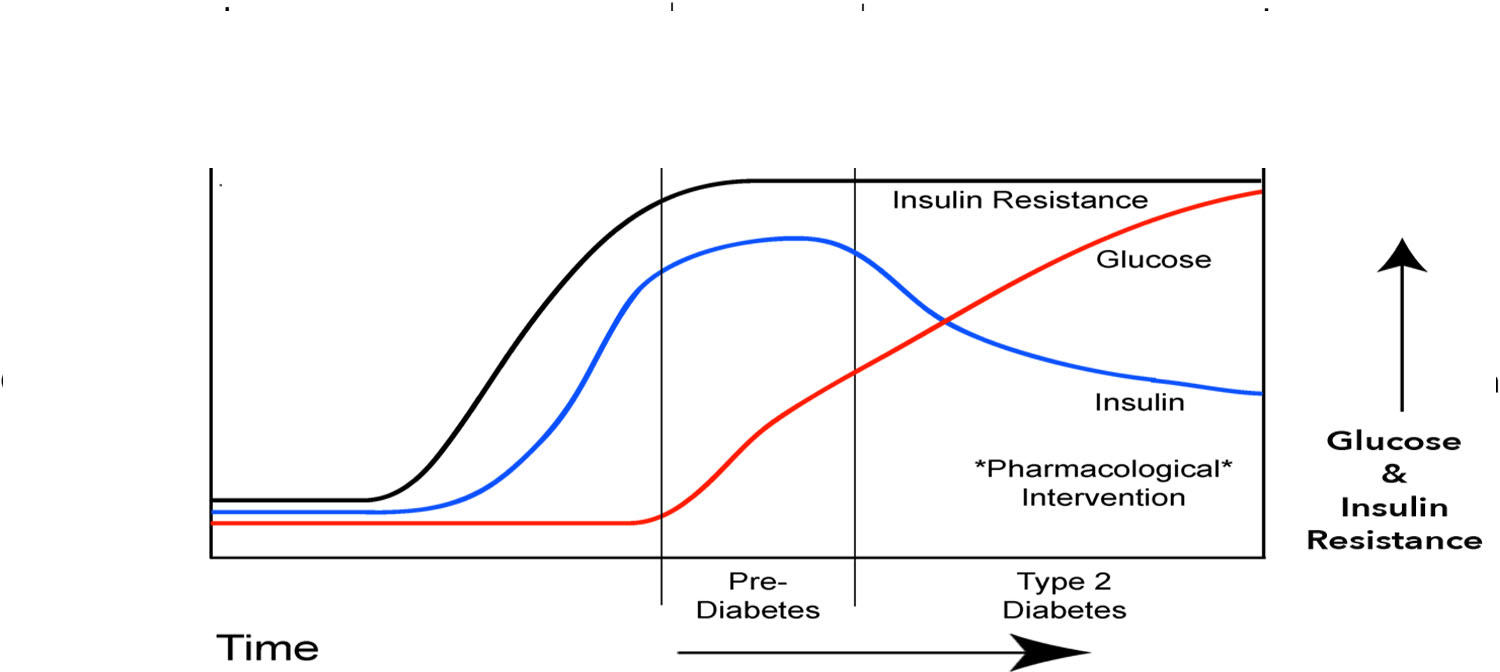 Metformin, intensive lifestyle modification delayed or prevented Type 2 diabetes vs. placebo
Placebo: 11% per year incidence
Metformin: 7.8% per year incidence*
Lifestyle intervention: 4.8% per year incidence*
Risk reduction
30% by Metformin
58% by Lifestyle
39% Lifestyle vs Metformin
MEDICATIONS
DPP: Metformin Intervention
* P<0.001 vs placebo
SOURCE: New England Journal of Medicine (2002)
The importance of diet on metabolic health
Keto intervention:
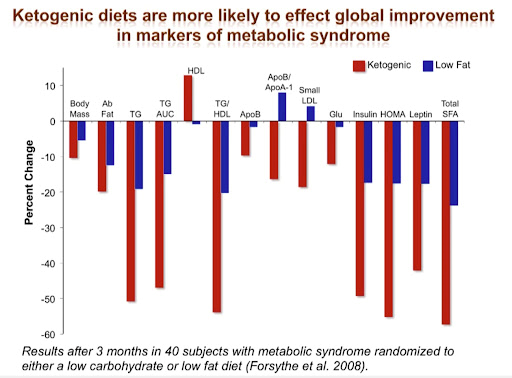 Impact on Metabolic Syndrome Markers

Keto diets are more likely to effect global improvement in markers of metabolic syndrome
Results after 3 months in 40 subjects with metabolic syndrome randomized to either a low carb or low-fat diet
SOURCE: Forsythe et al (2008)
Keto intervention:
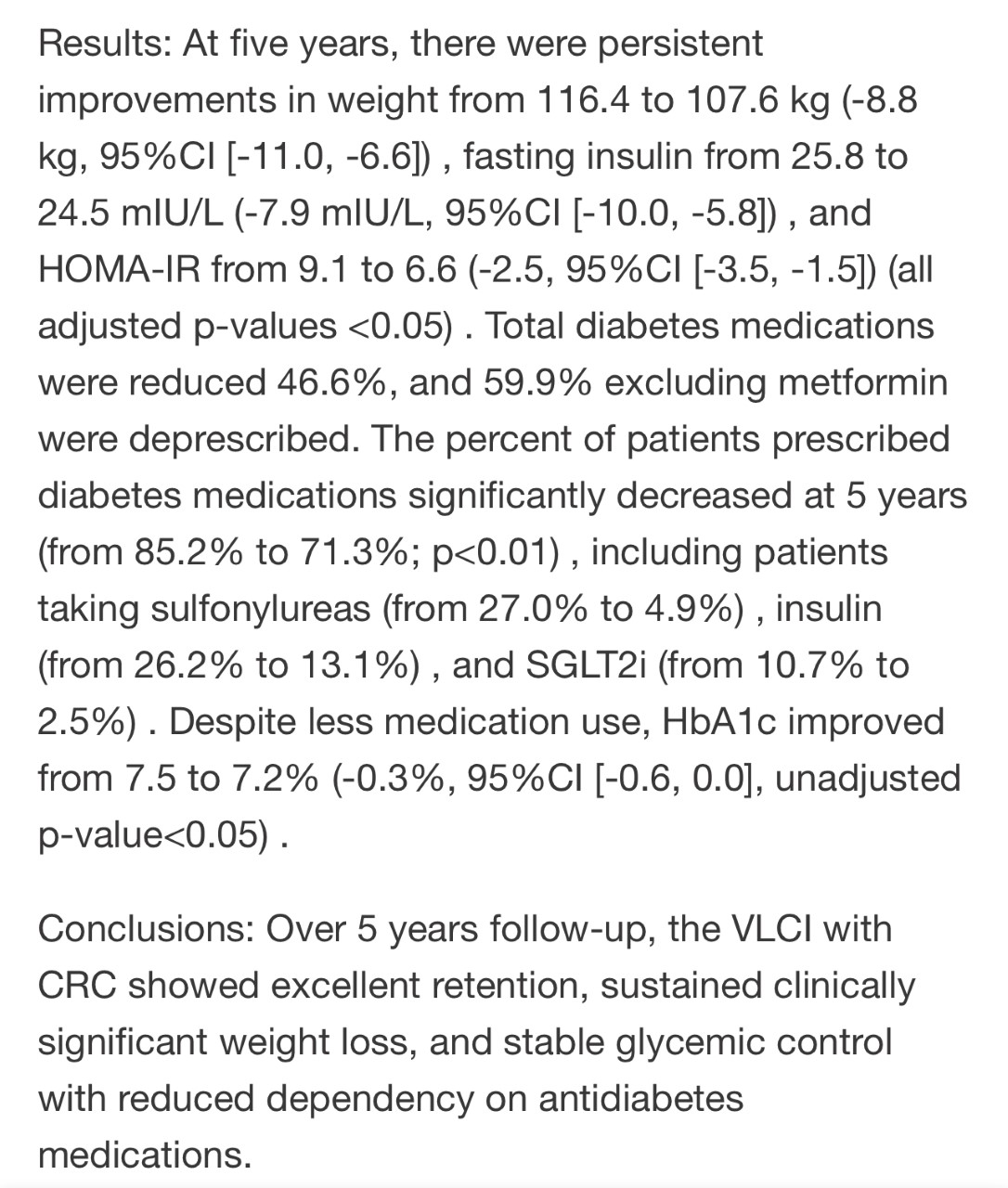 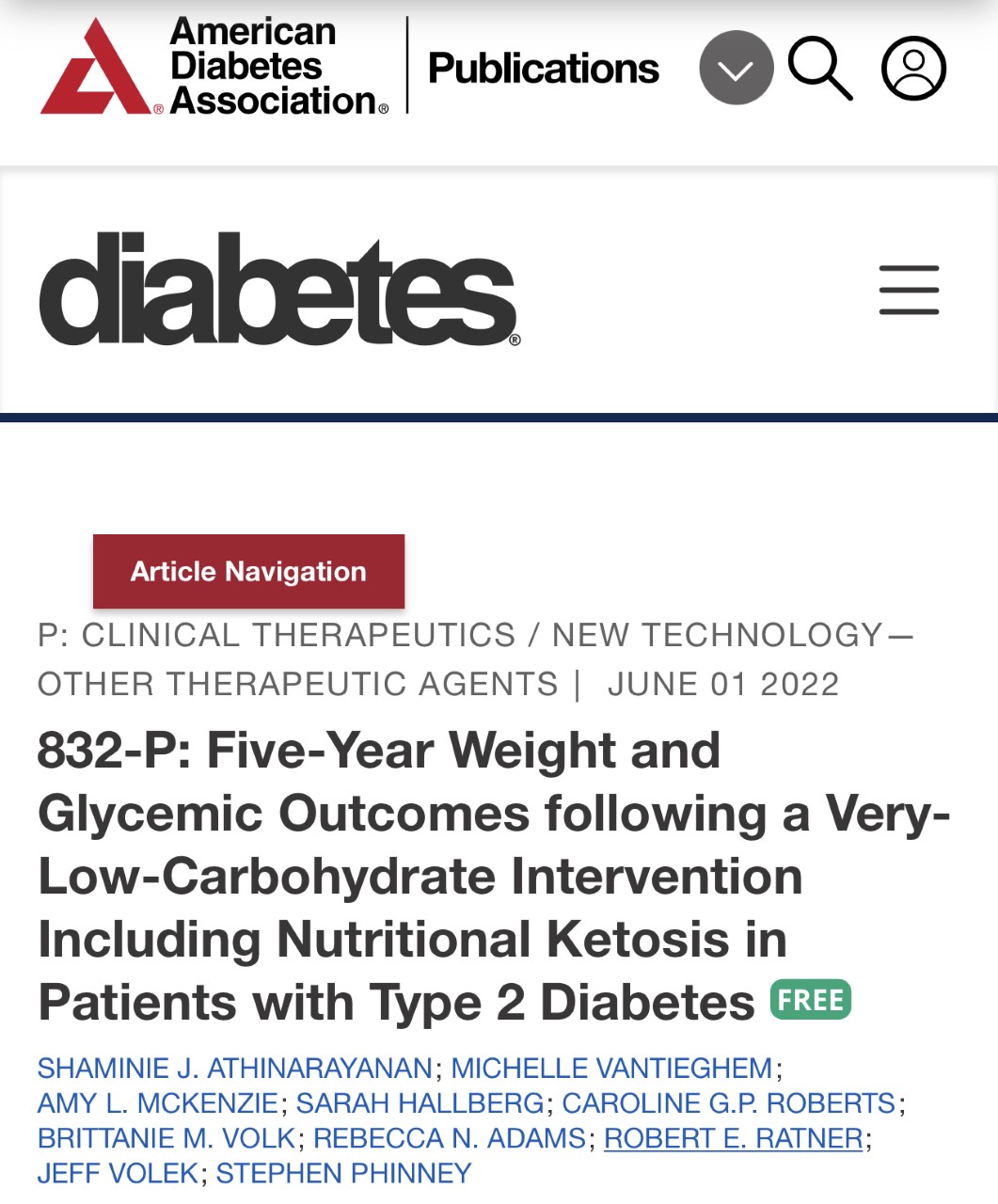 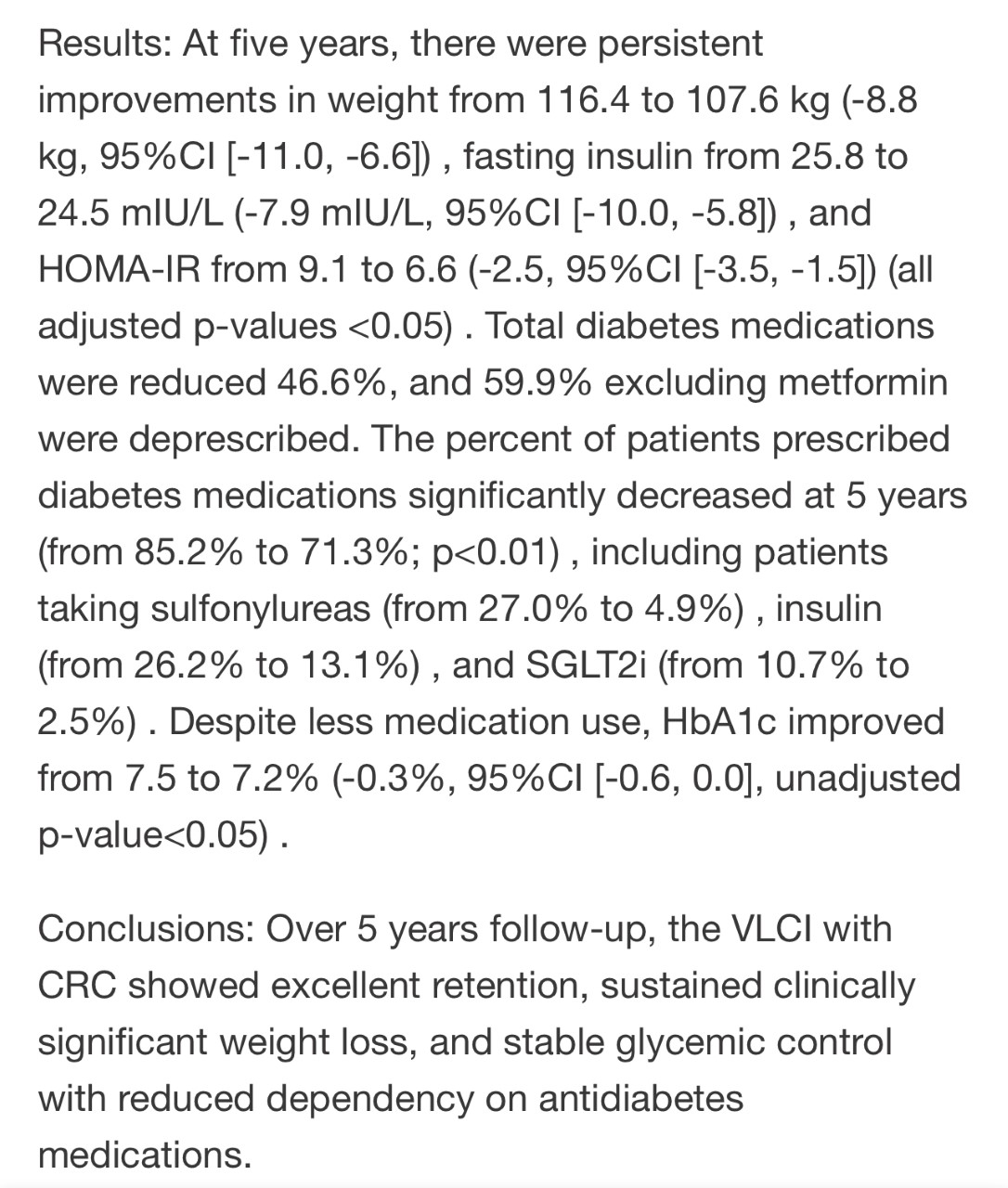 Low carb VS low fat:
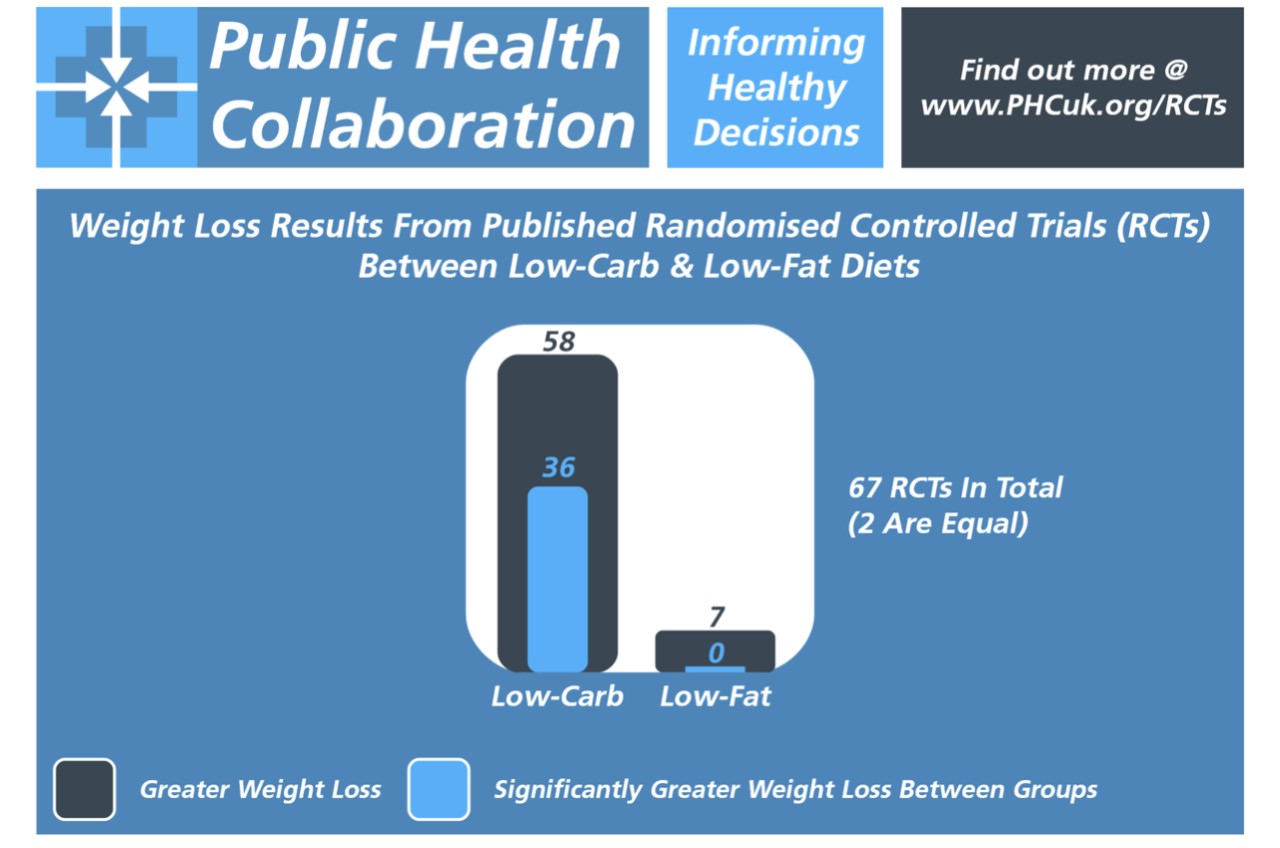 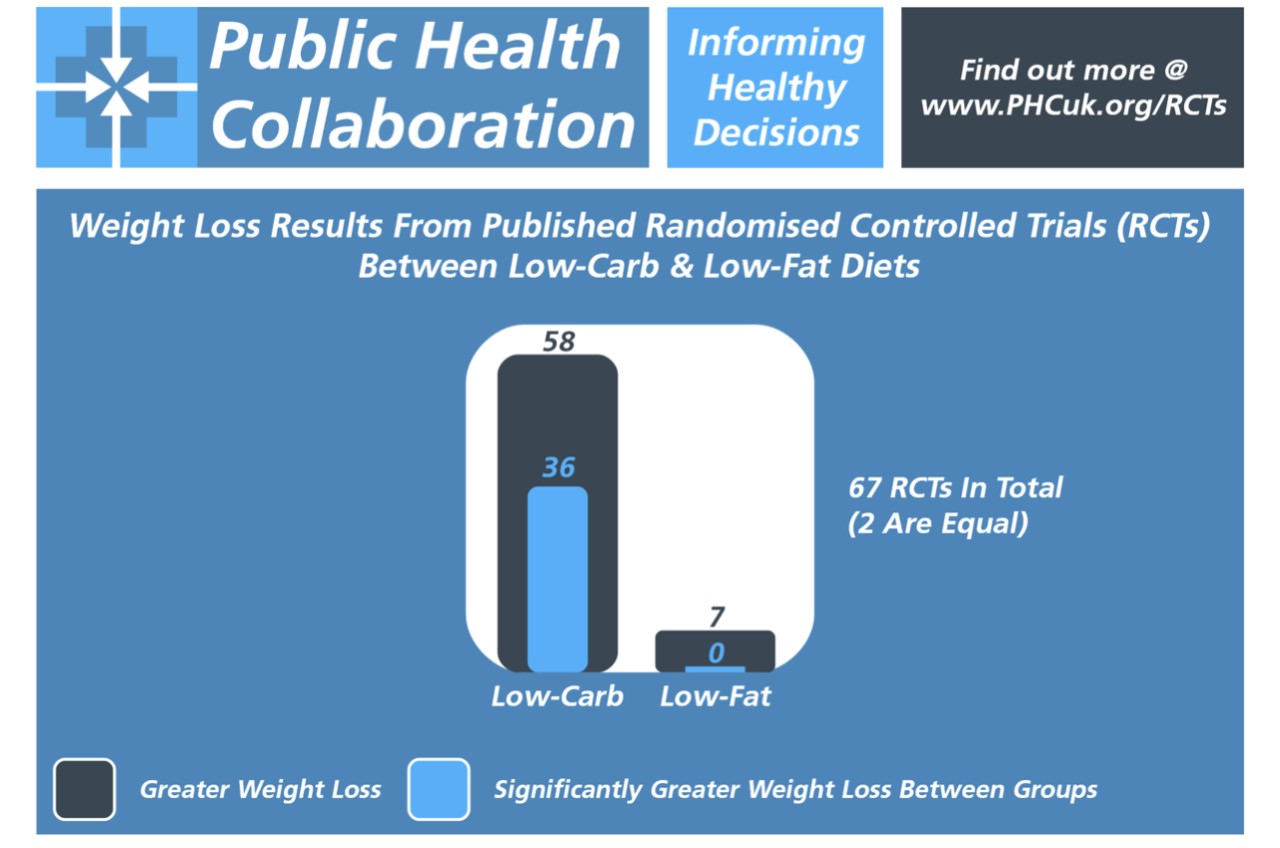 Randomized Control Trials

Comparison of Low Carb Diets of <130g Carbohydrates/Day        to Low Fat Diets of <35% fat of total calories
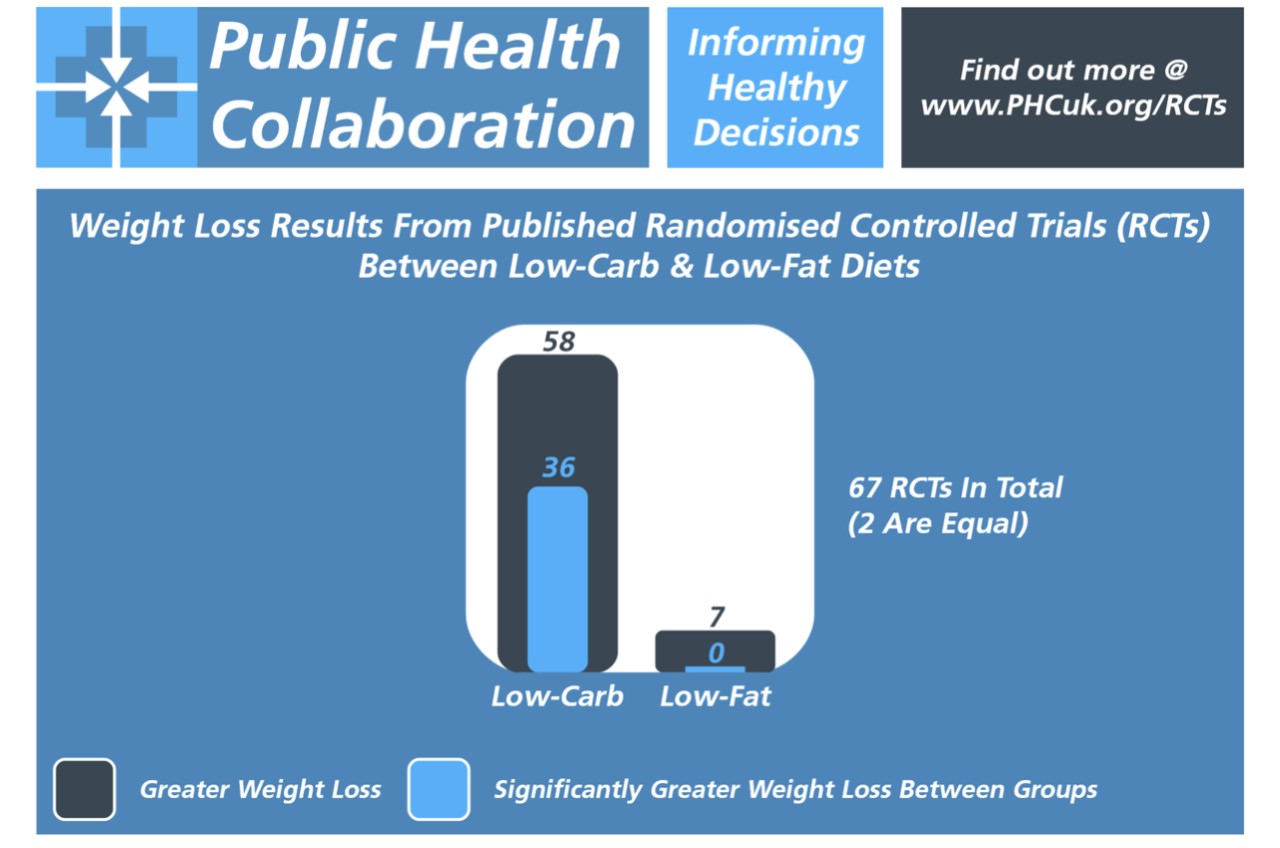 SOURCE: Public Health Collaboration
Dietary guidelines do not address chronic health issues
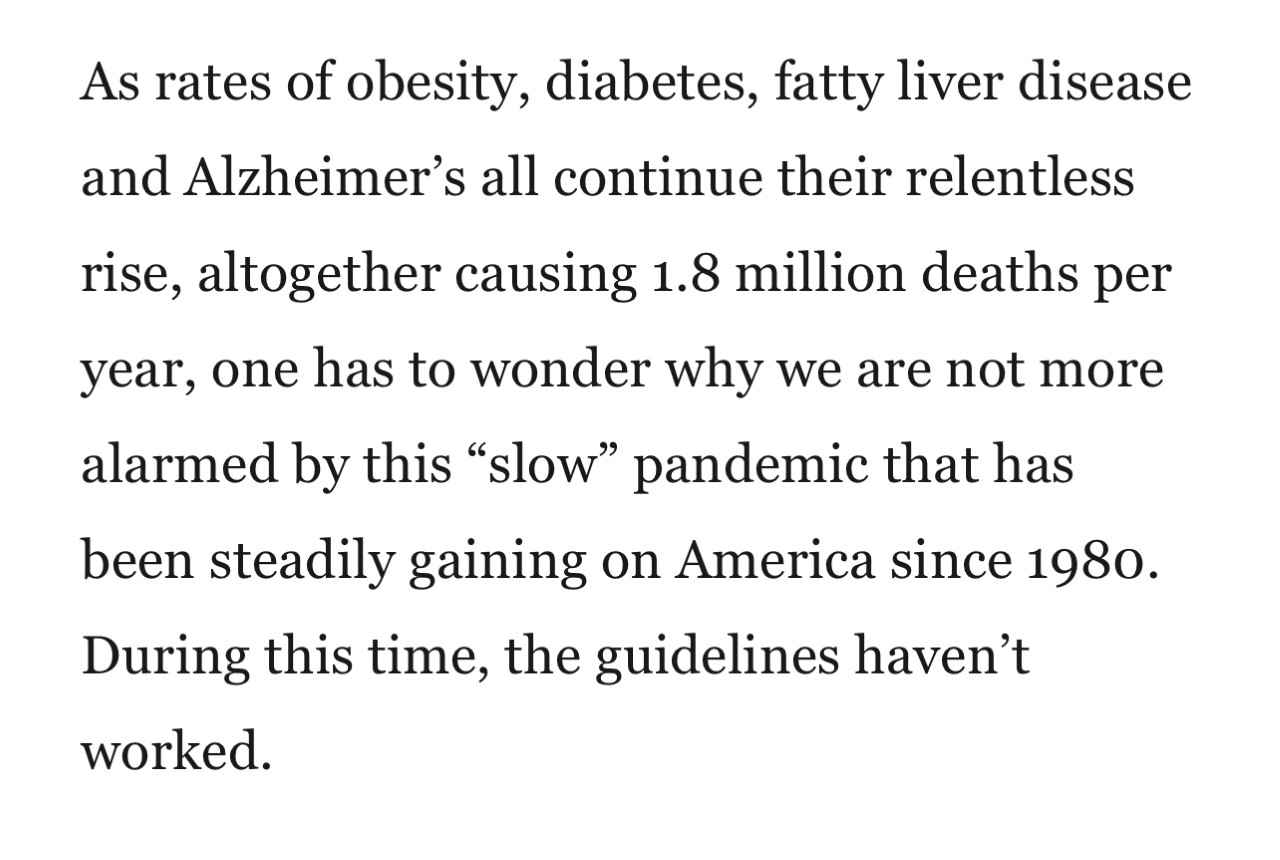 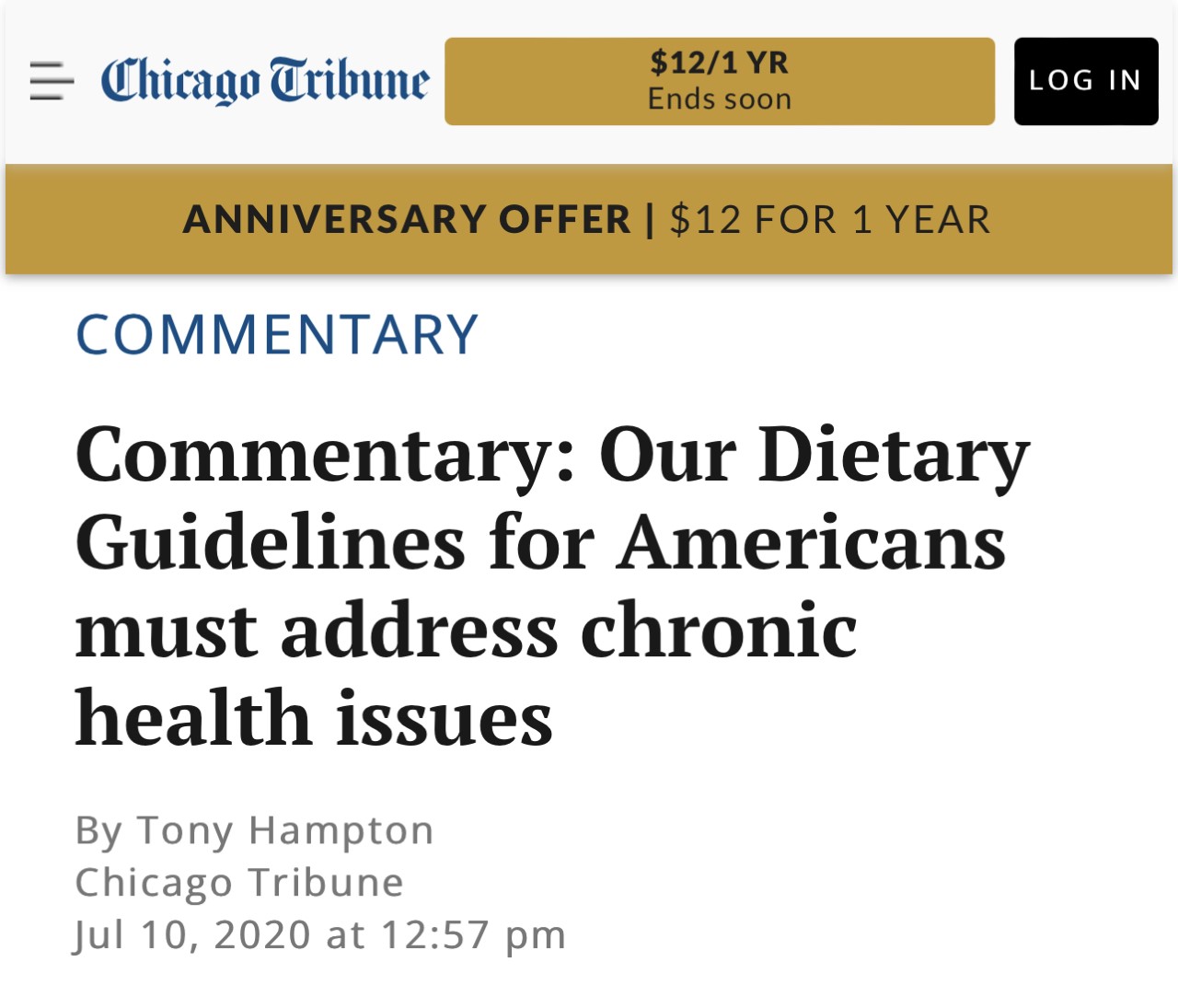 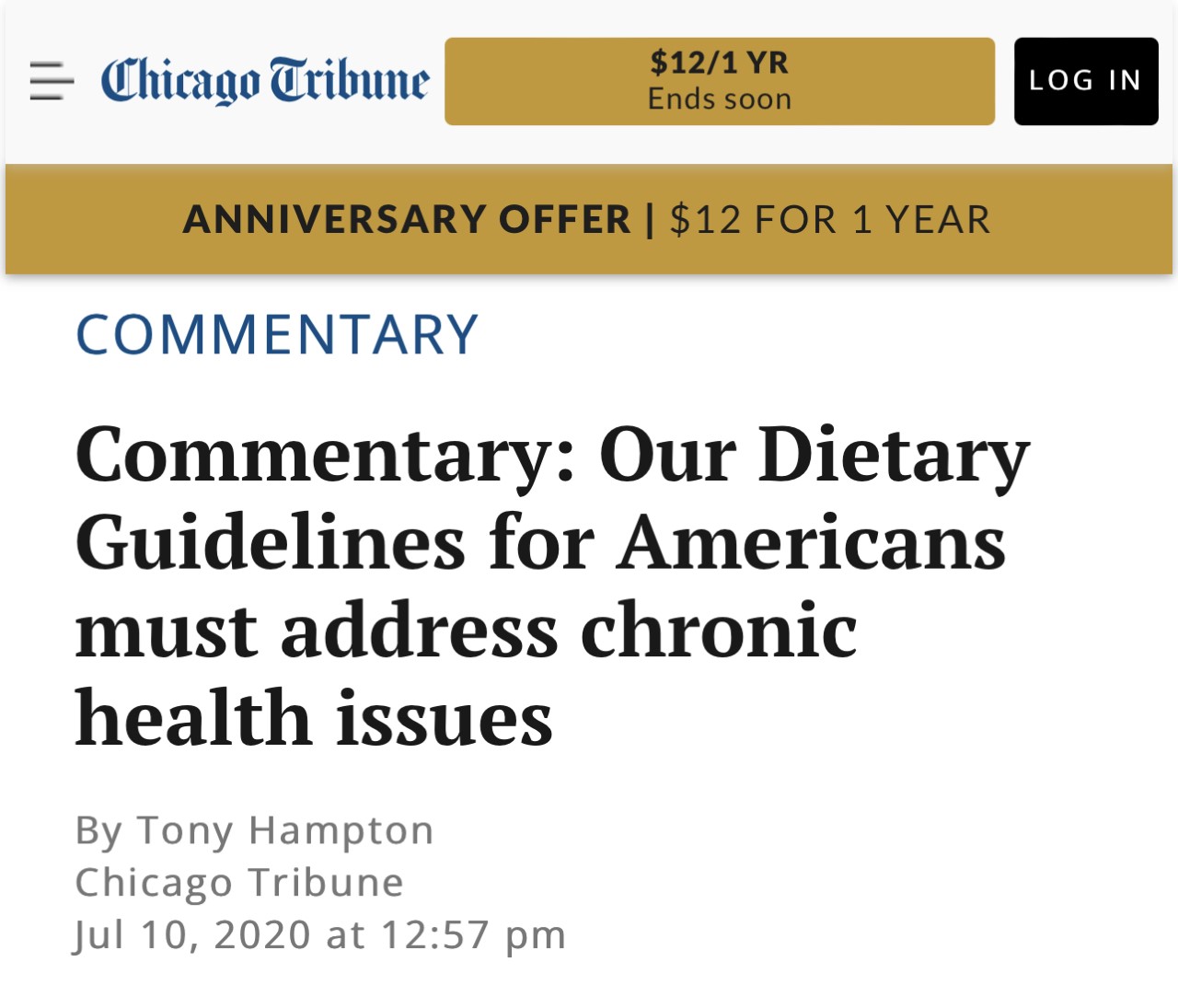 Ignore dietary guidelines?
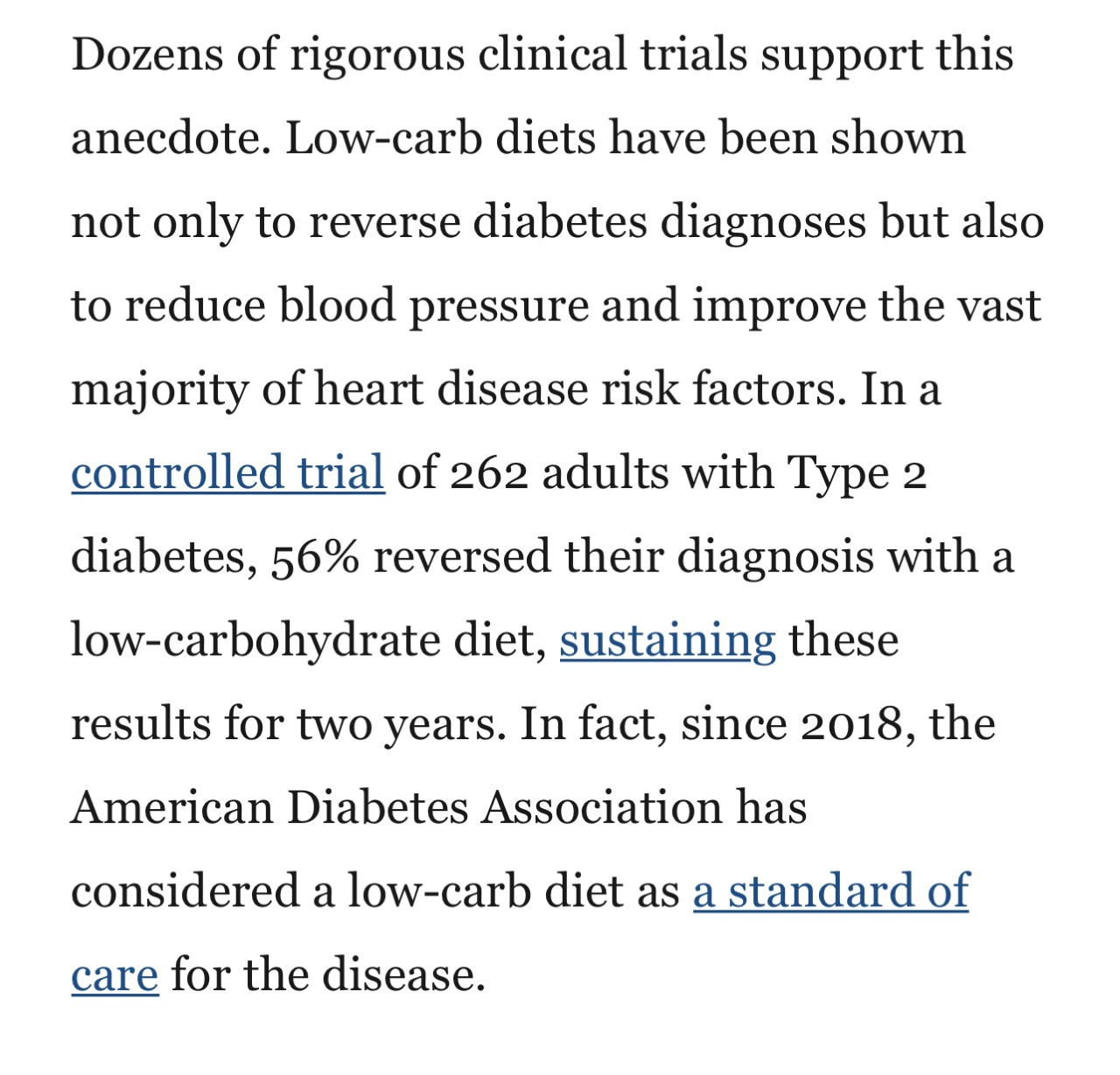 It could save your patient’s life
Ignore dietary guidelines?
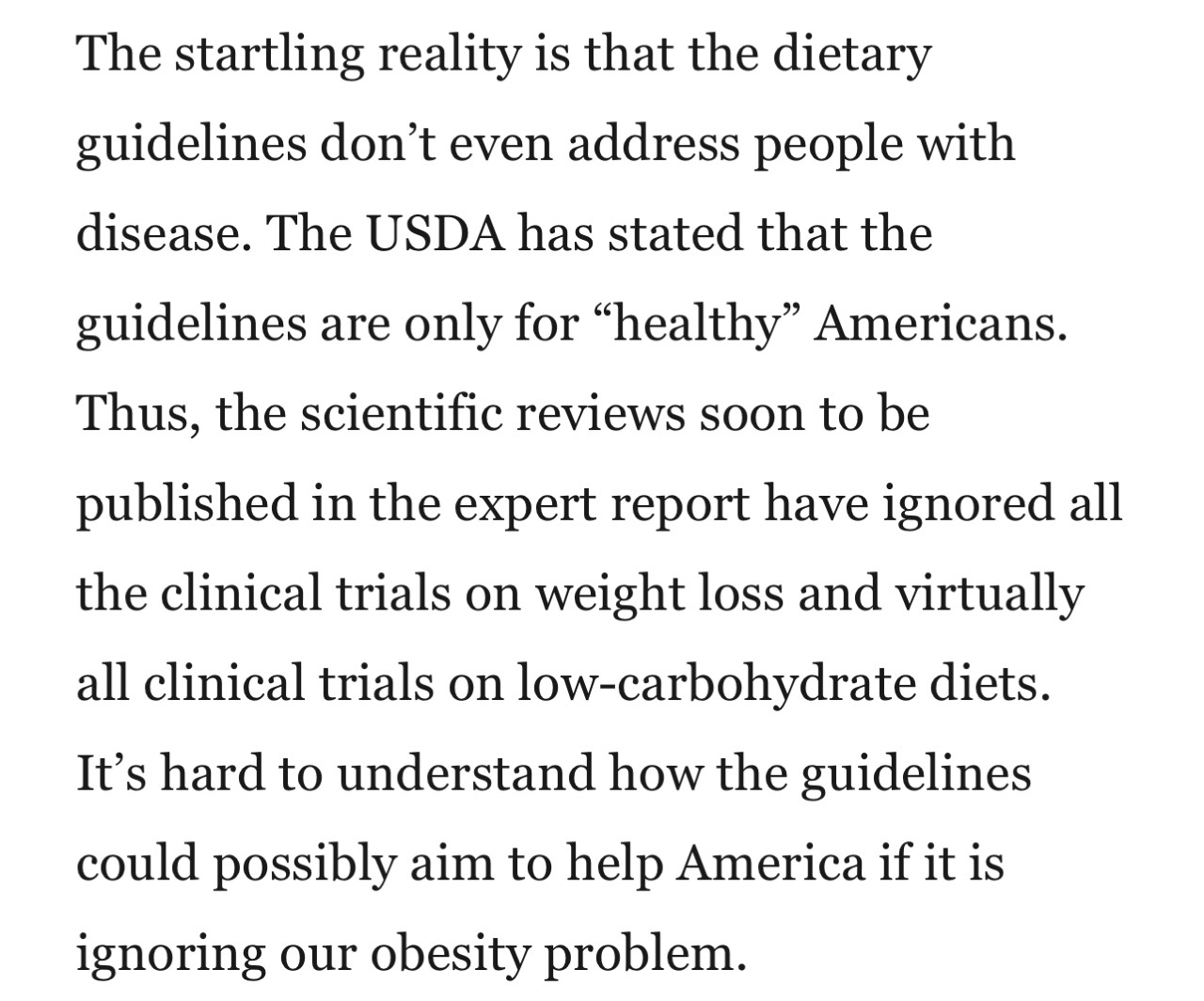 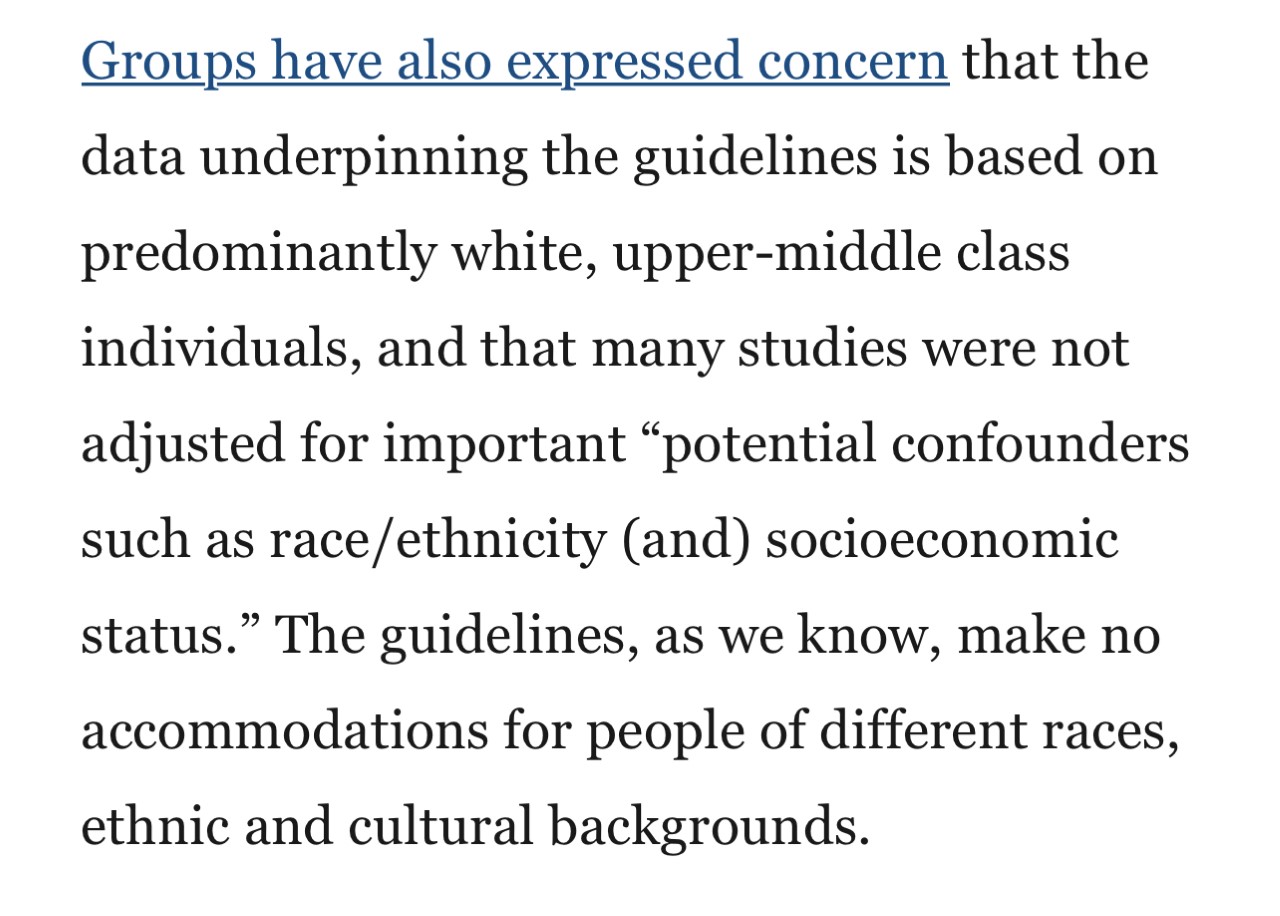 To be successful, healthcare programs must create a paradigm shifts to address:
Metabolic Health AND
Social Determinants of Health
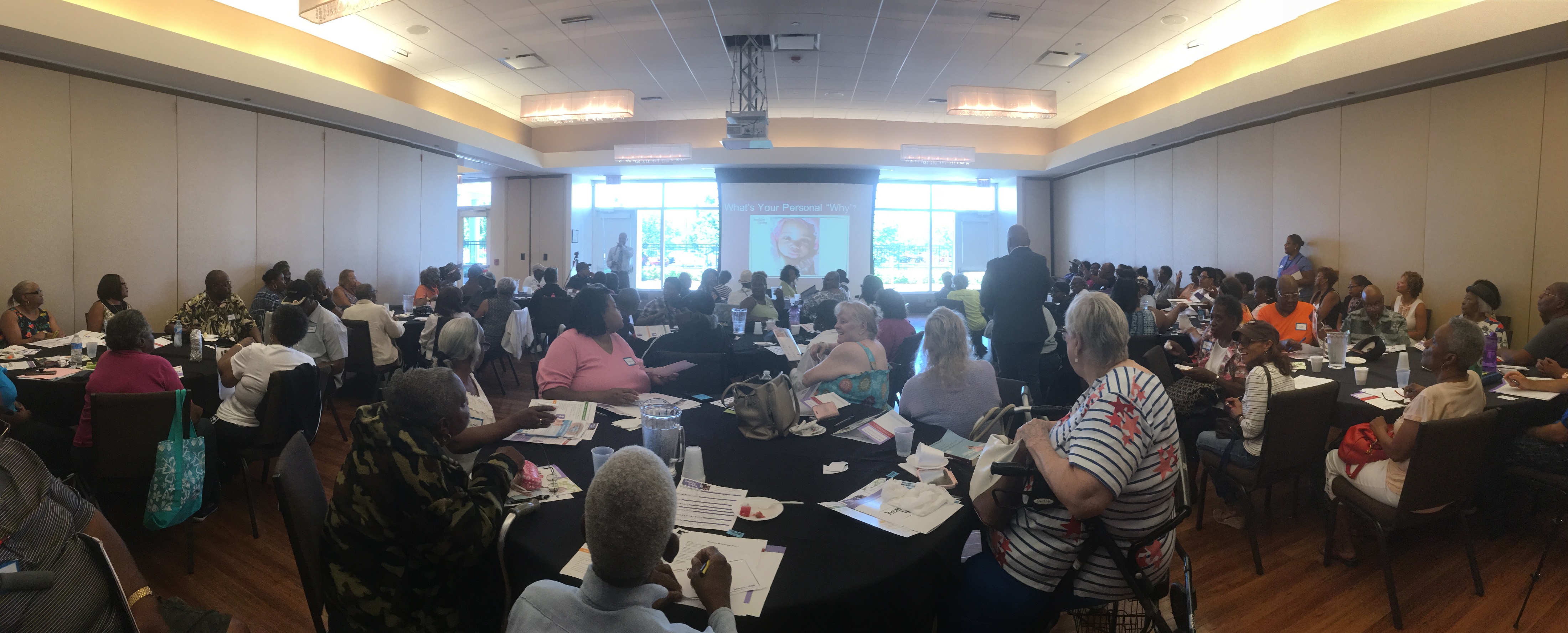 Healthy living program
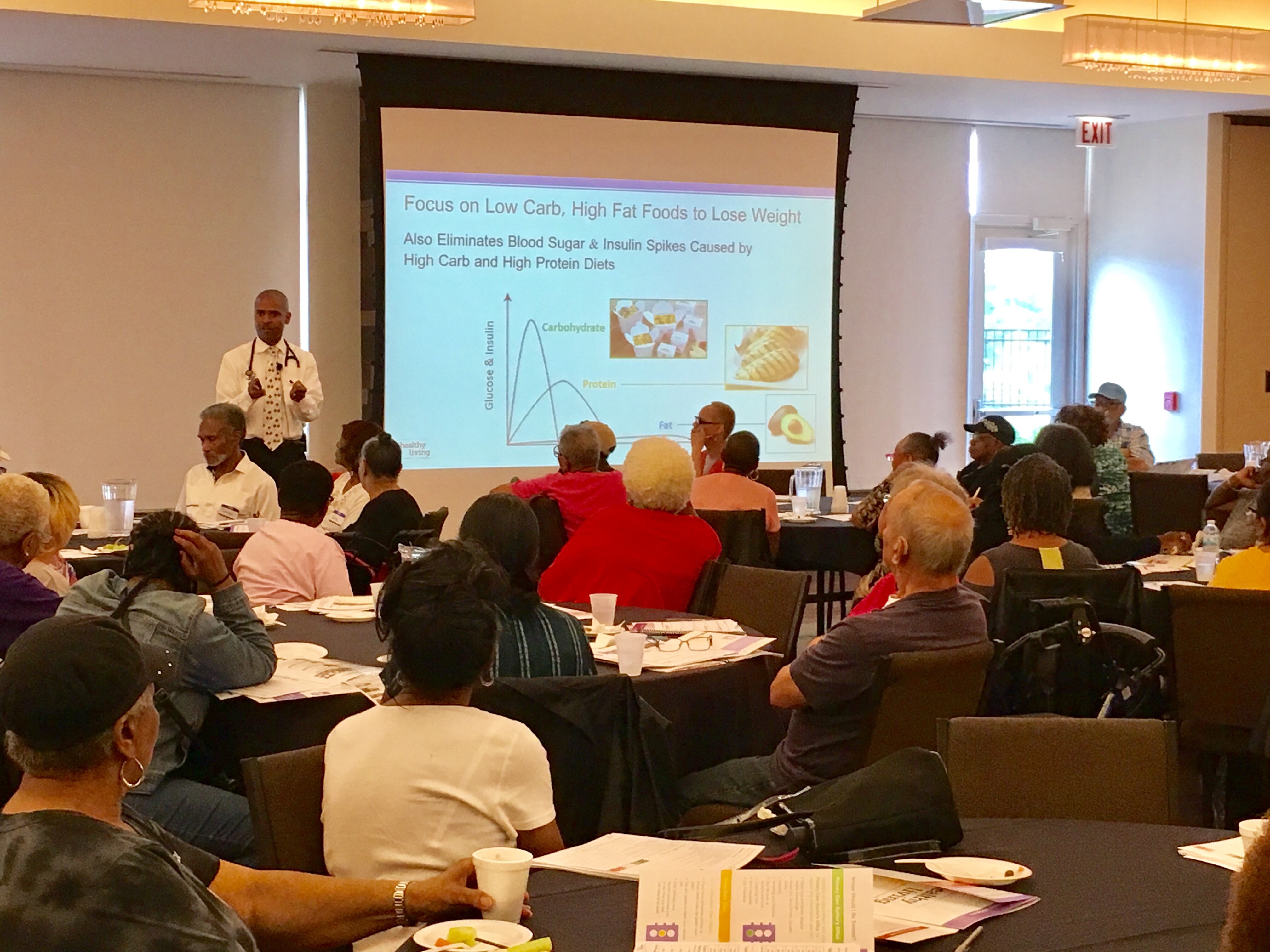 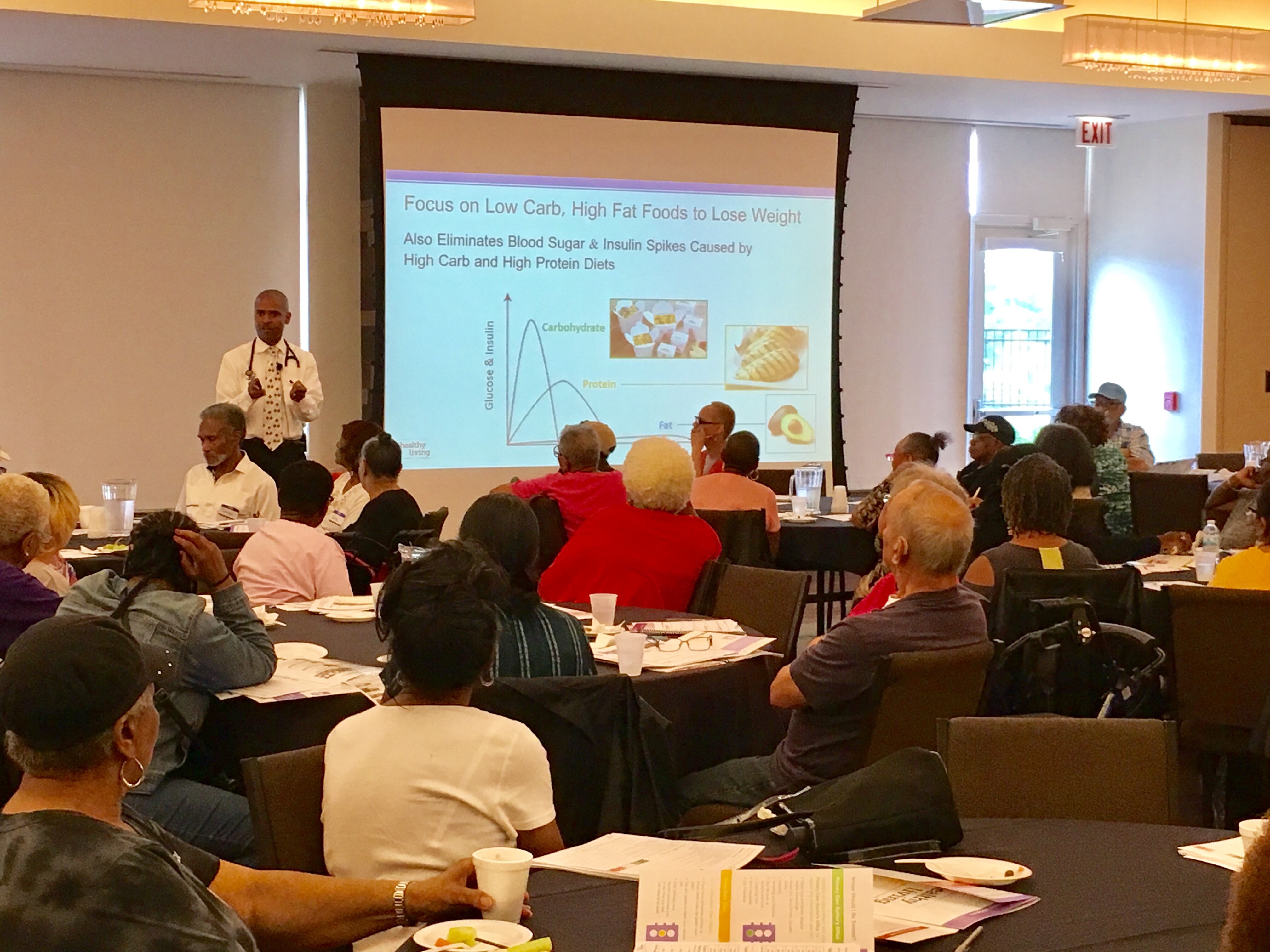 Diabetes prevention program
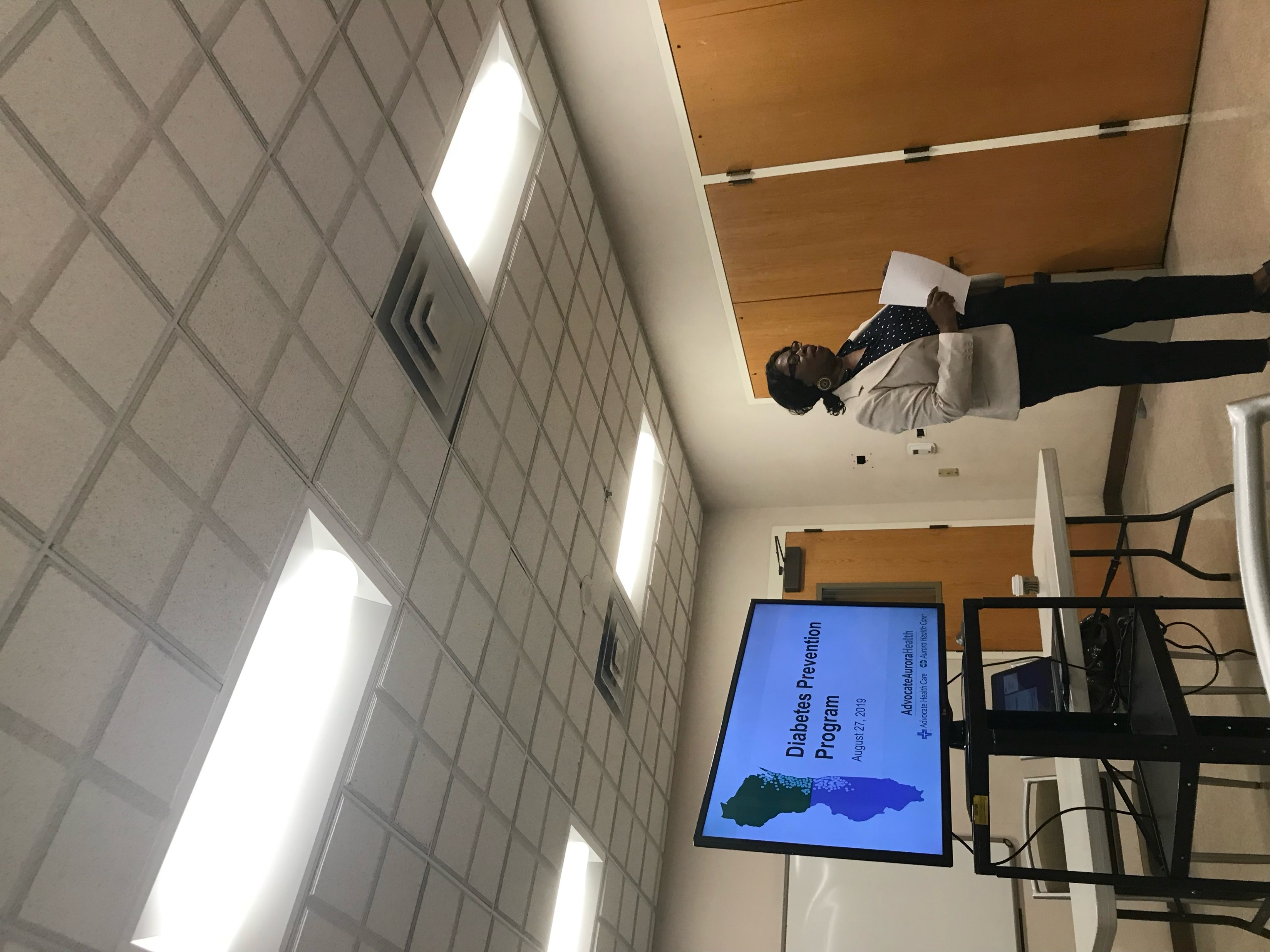 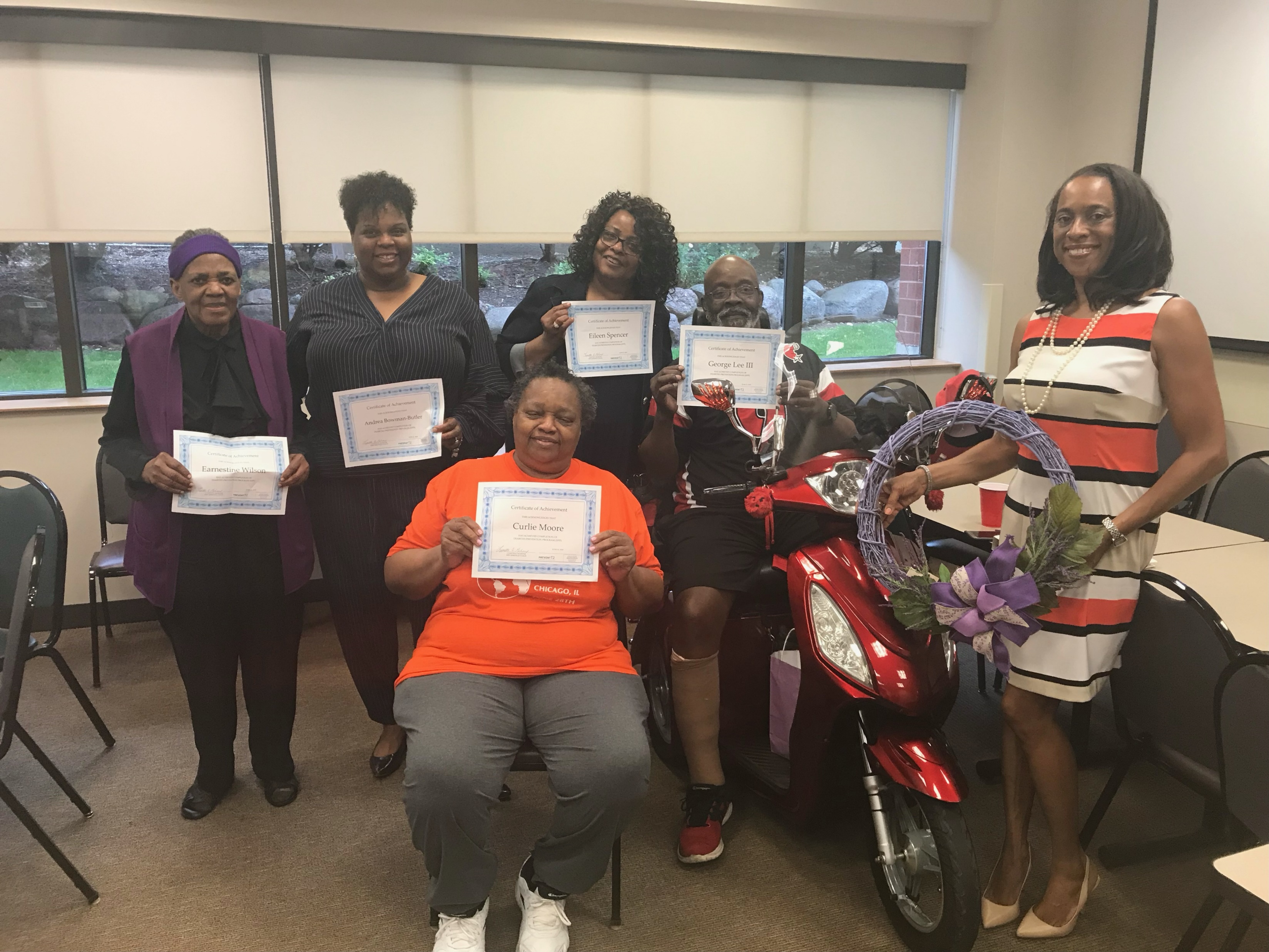 Food farmacy
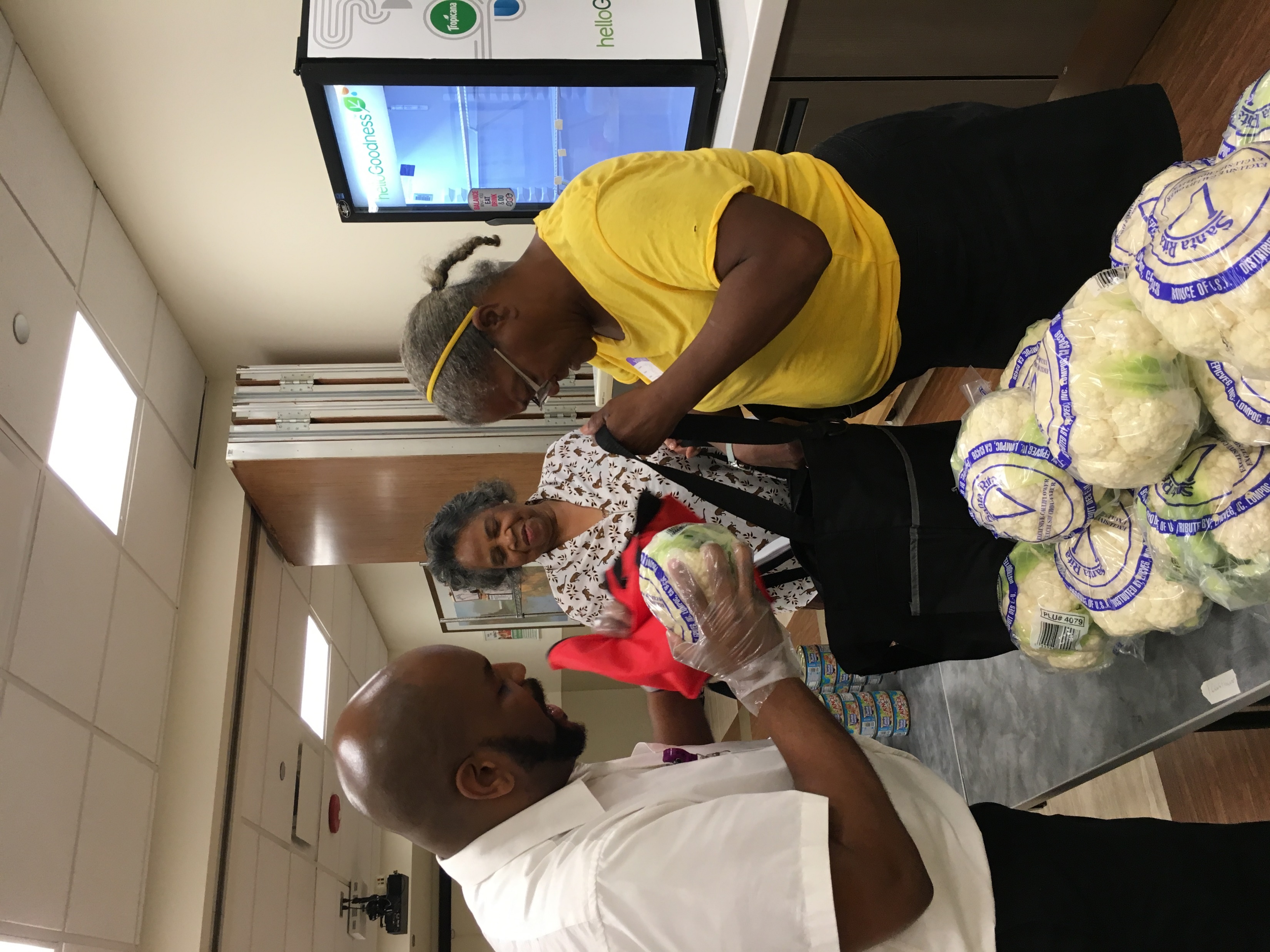 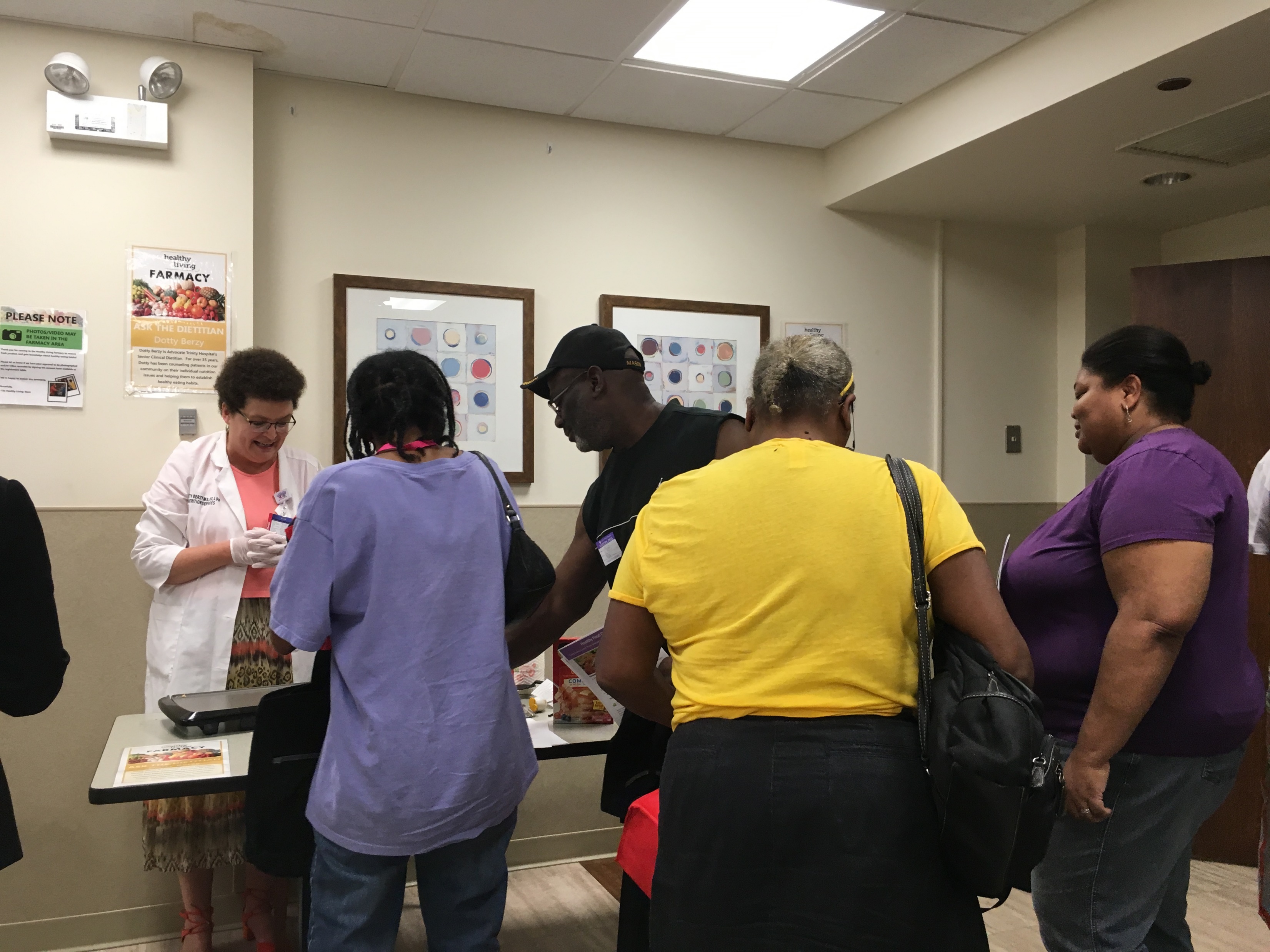 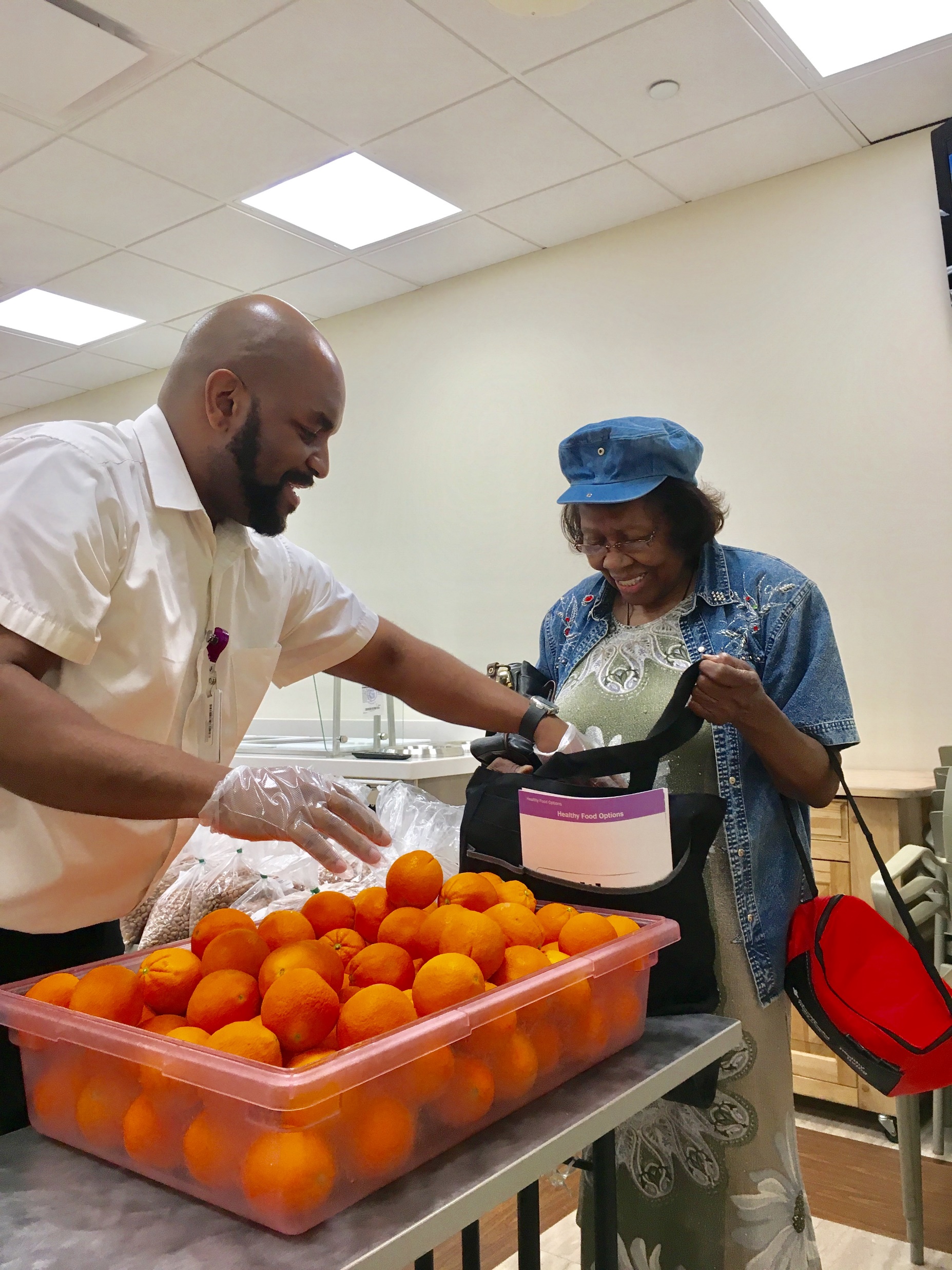 Copd education
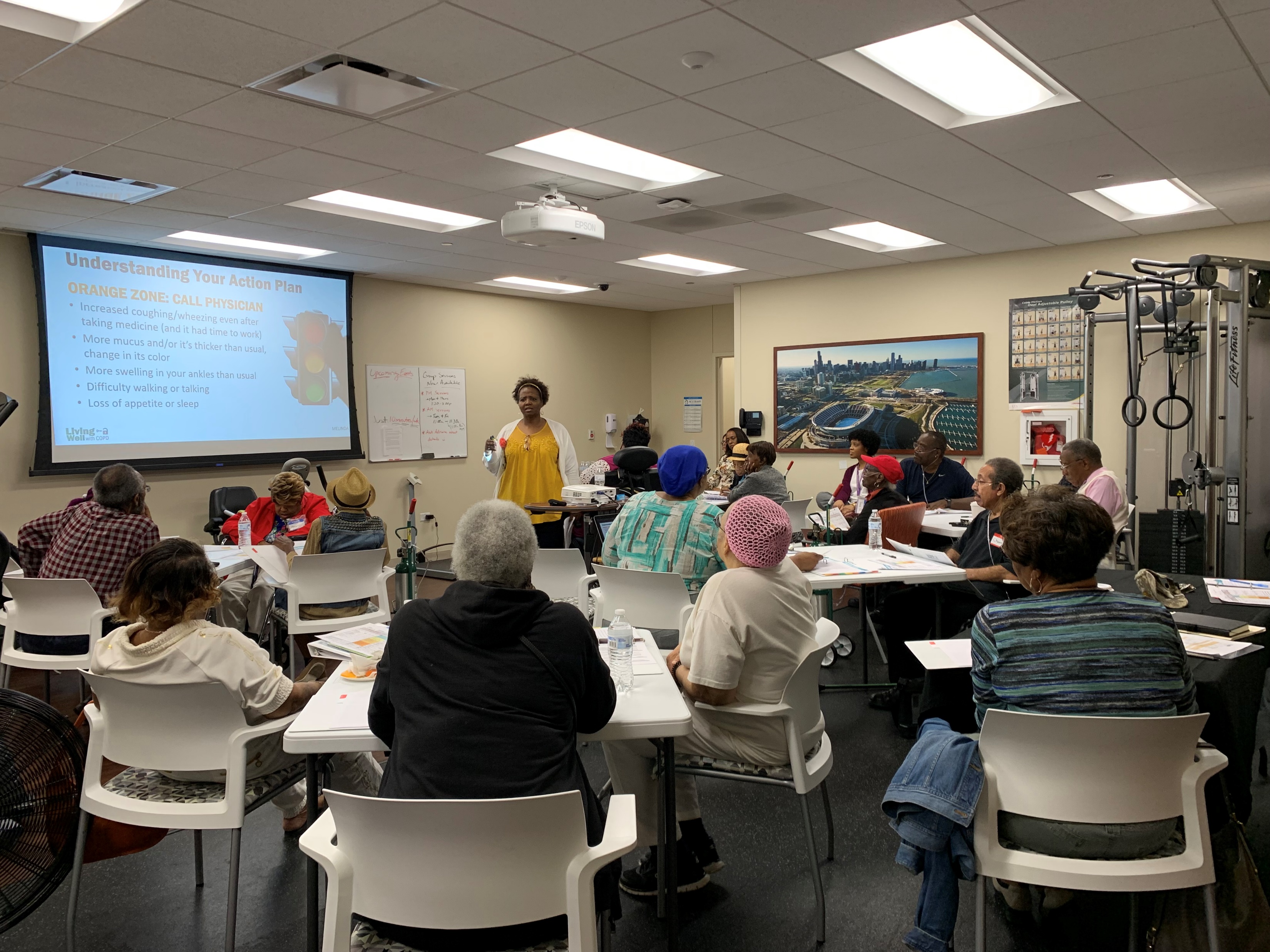 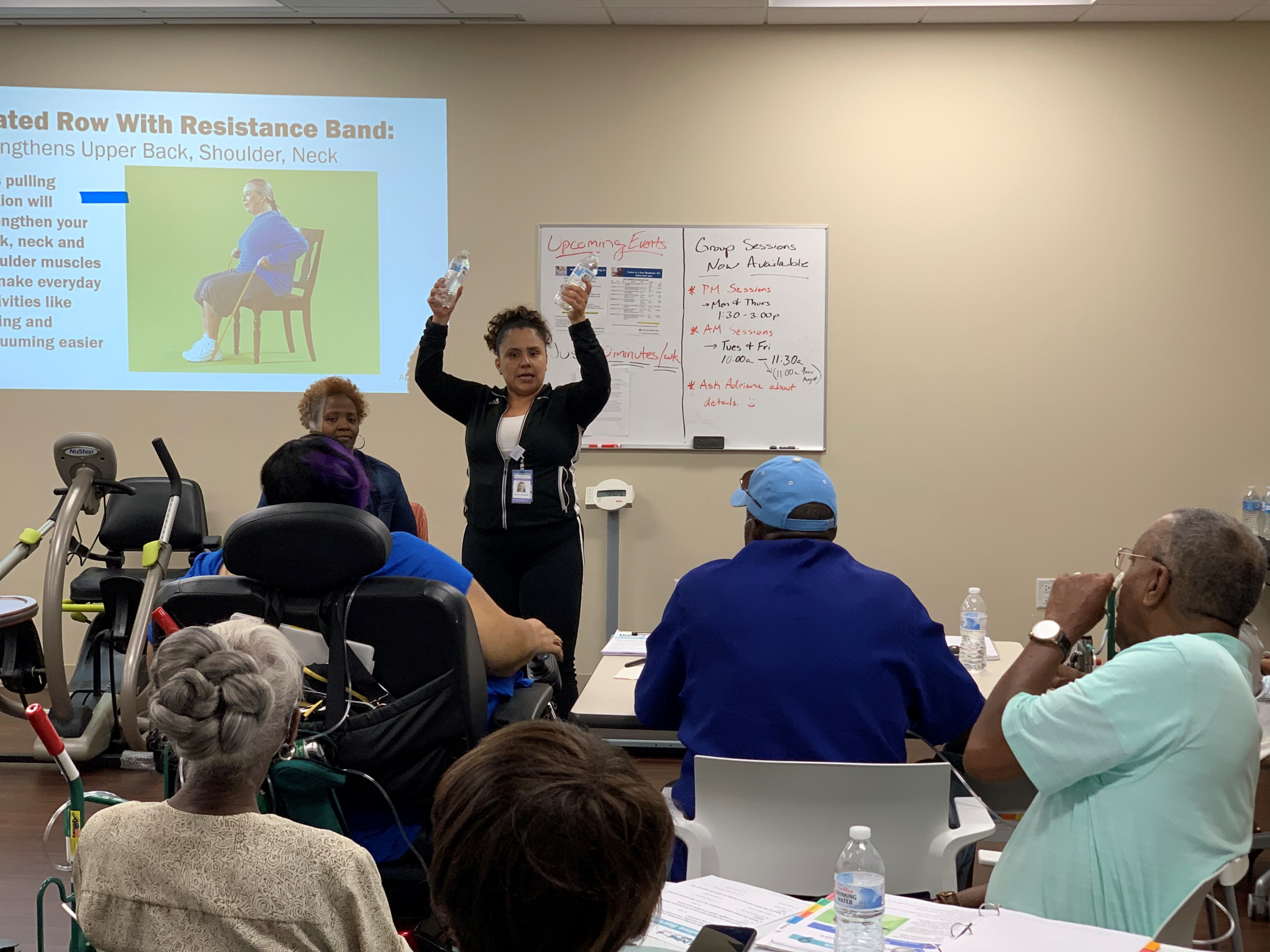 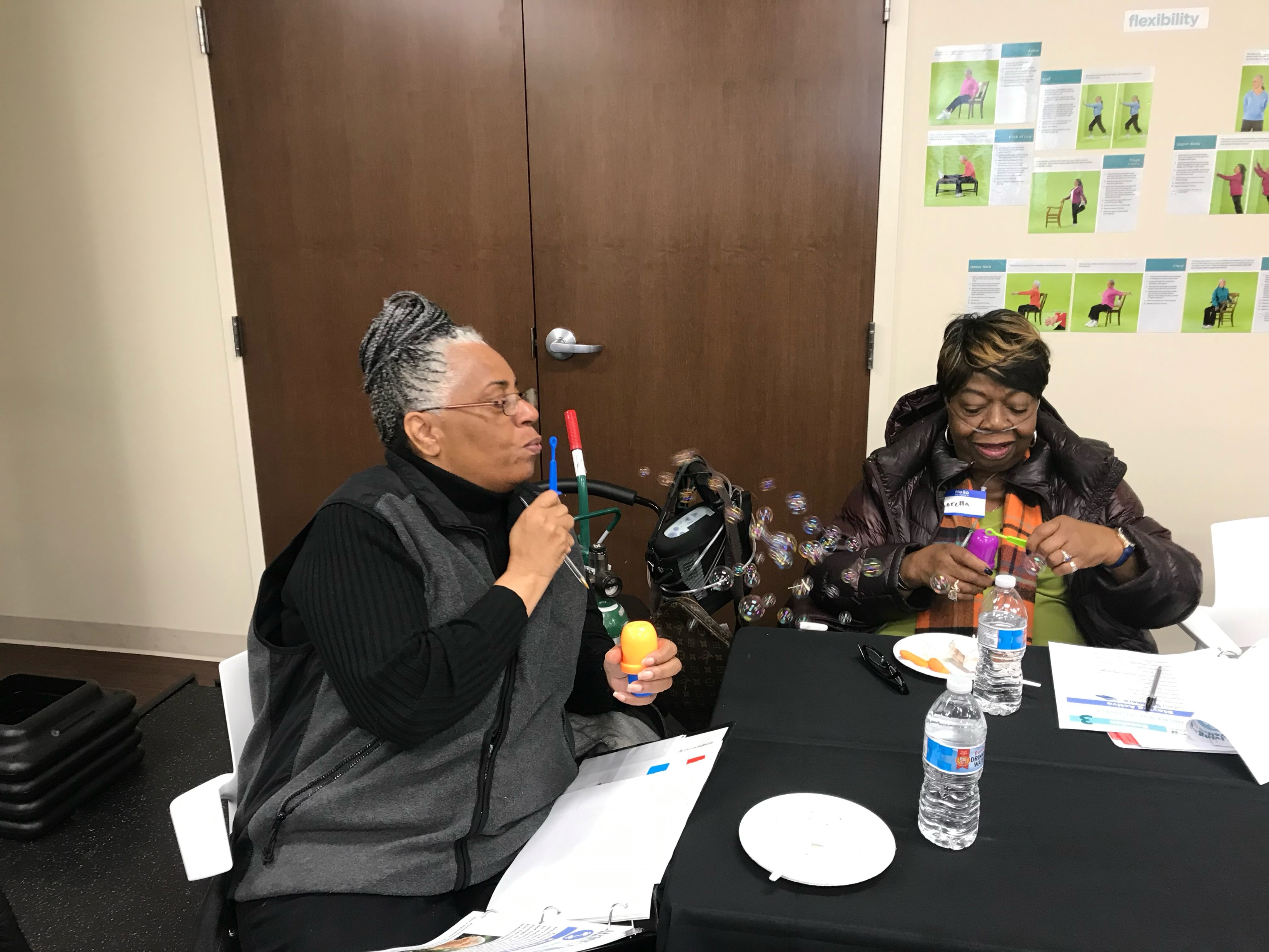 Eating Plan/ Nutrition
Physical Activity/ Exercise
Lifestyle/Behavior Therapy
Pharmacotherapy
Bariatric Procedures
Weight Management Program
Obesity Specialist (Bariatrician)  Referral
Review of medications causing weight gain
Procedures (define appropriate referral/service)
Endoscopic
Restrictive 
Malabsorptive 
Revisional
Surgical
Long-term surgical care for sustained weight loss
Nutrition Counseling (dietitian)
Diabetic Educator
HMR
Diabetes Prevention Program
Foodsmart
Obesity Specialist (Bariatrician) Referral
Physical Therapy – pain, deconditioning, billable and covered  (identify locations with right access)
Massage Therapy
AAH Wellness Centers
Integrative Health Coaching (Healthy Me)
Behavioral Therapist
Eating disorder specialist 
Sleep specialist referral
HMR
Diabetes Prevention Program
Employee Assistance Program (EAP)
With provider, patient decides best nutrition plan, ideally counseling with provider, otherwise referral out
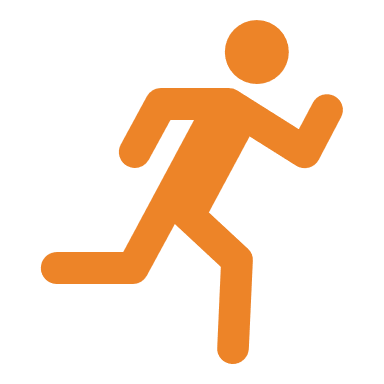 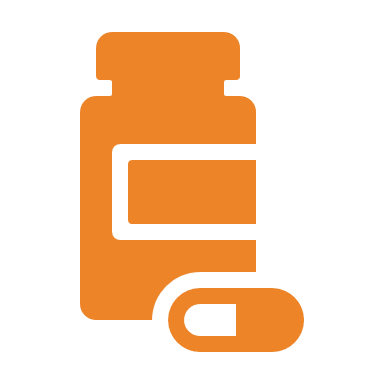 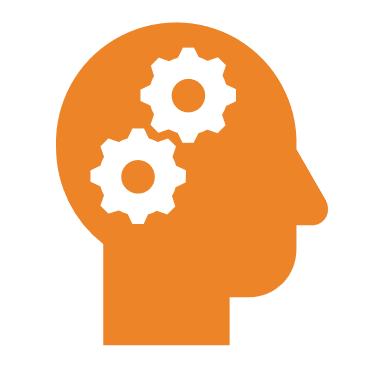 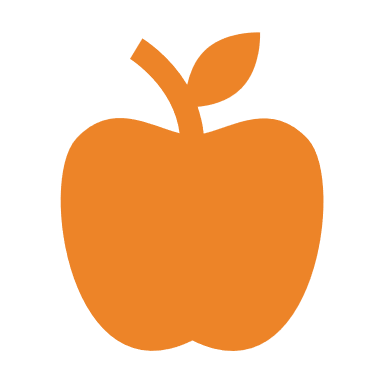 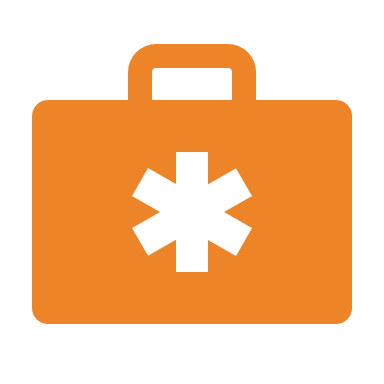 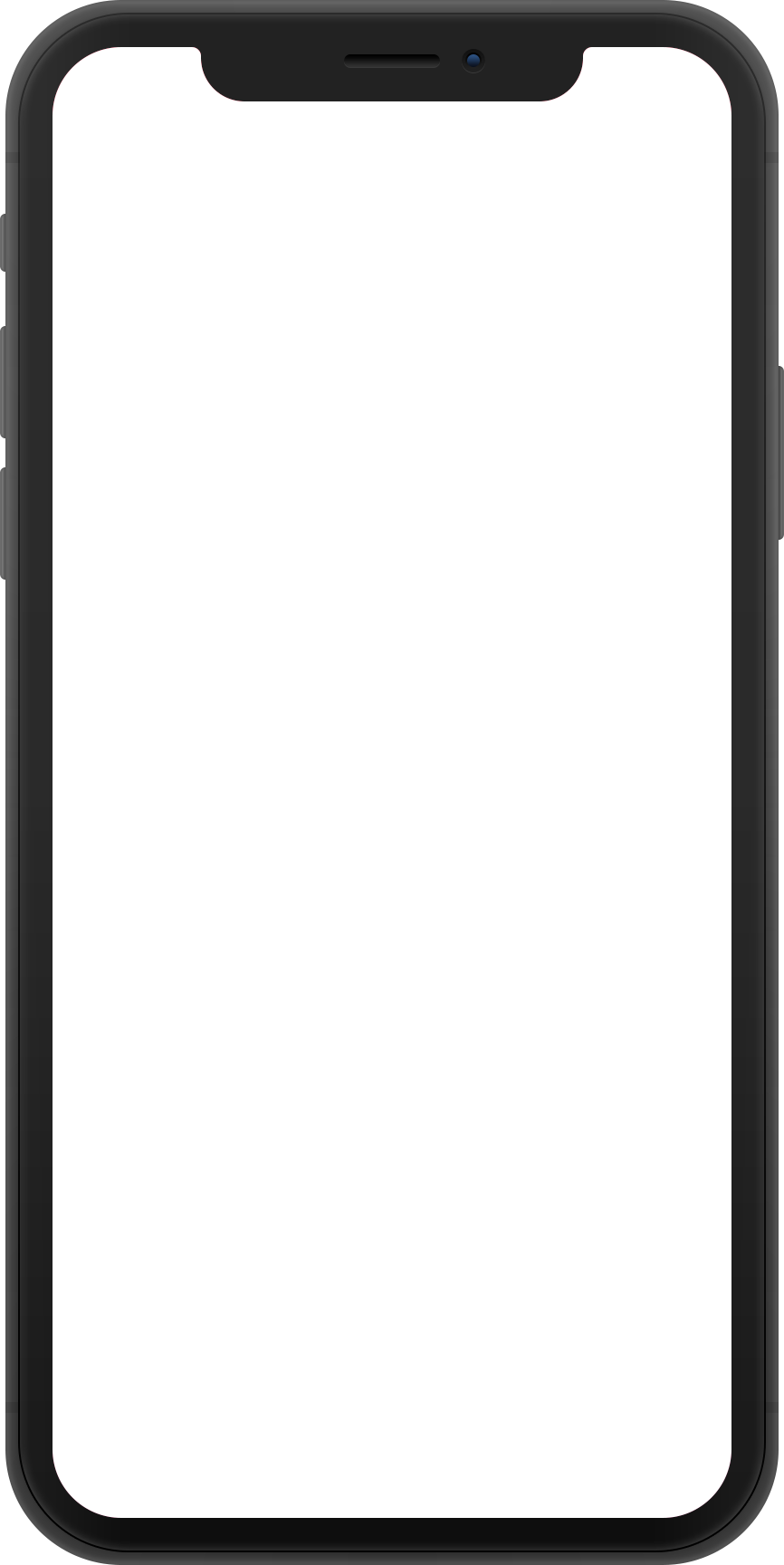 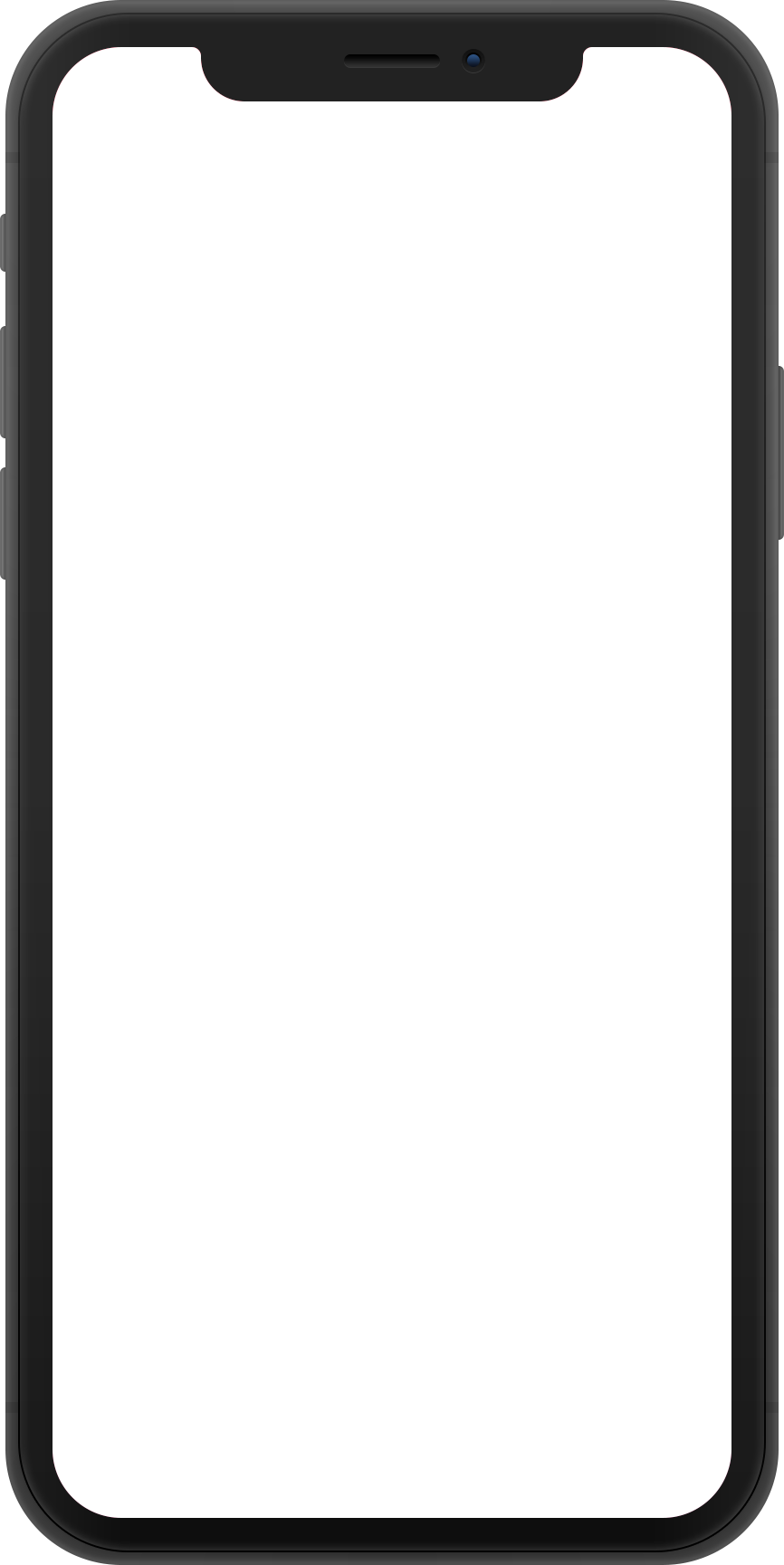 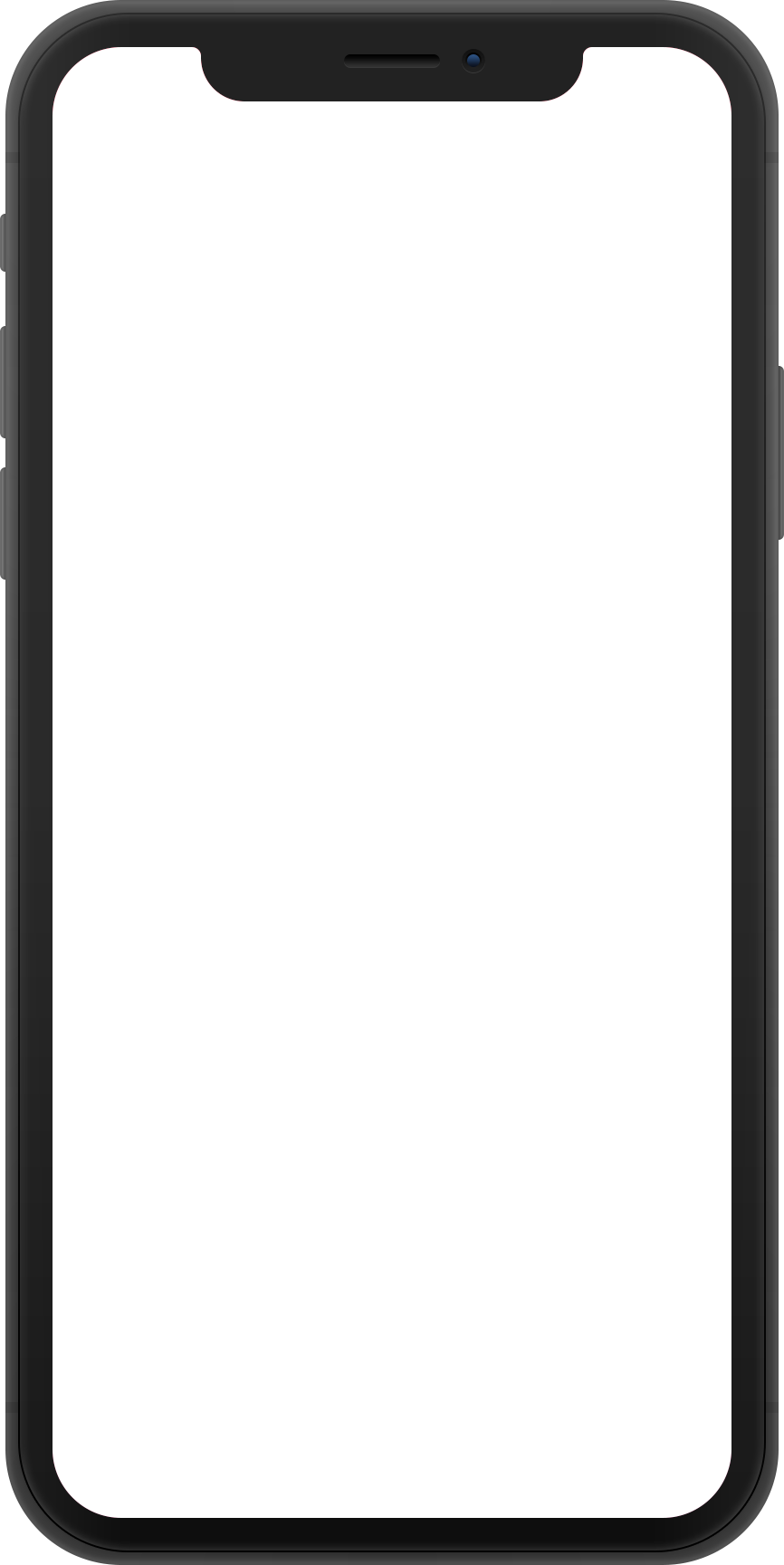 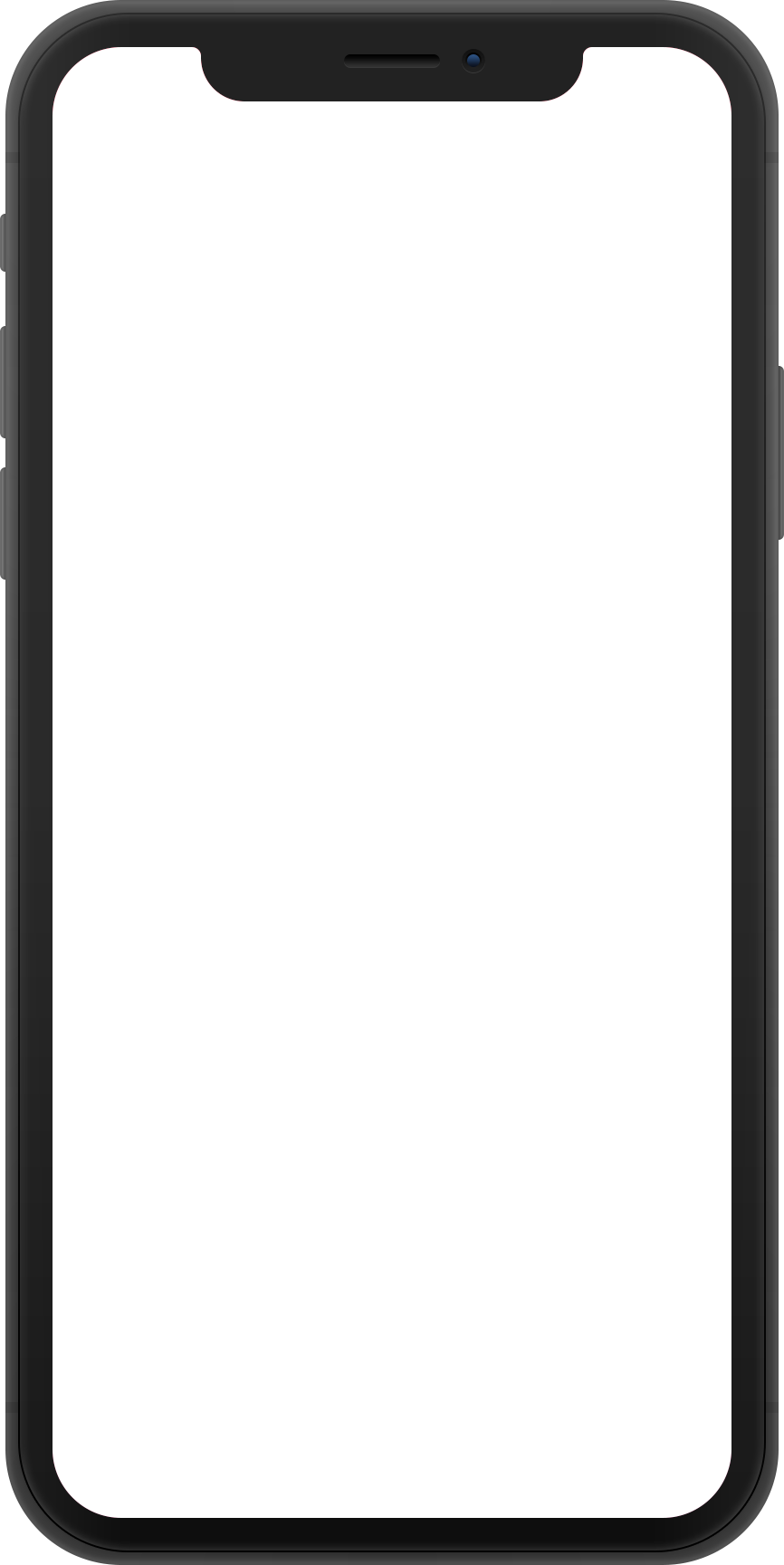 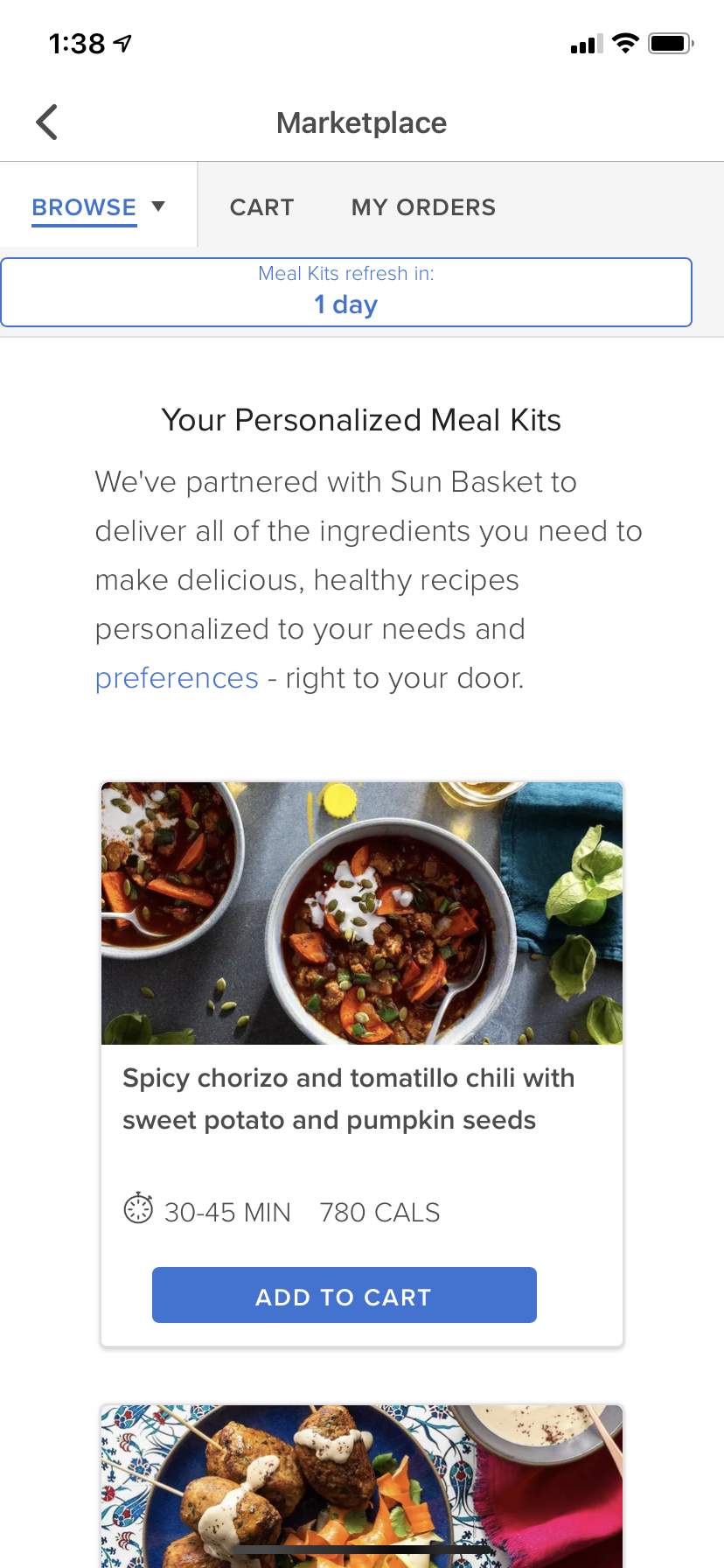 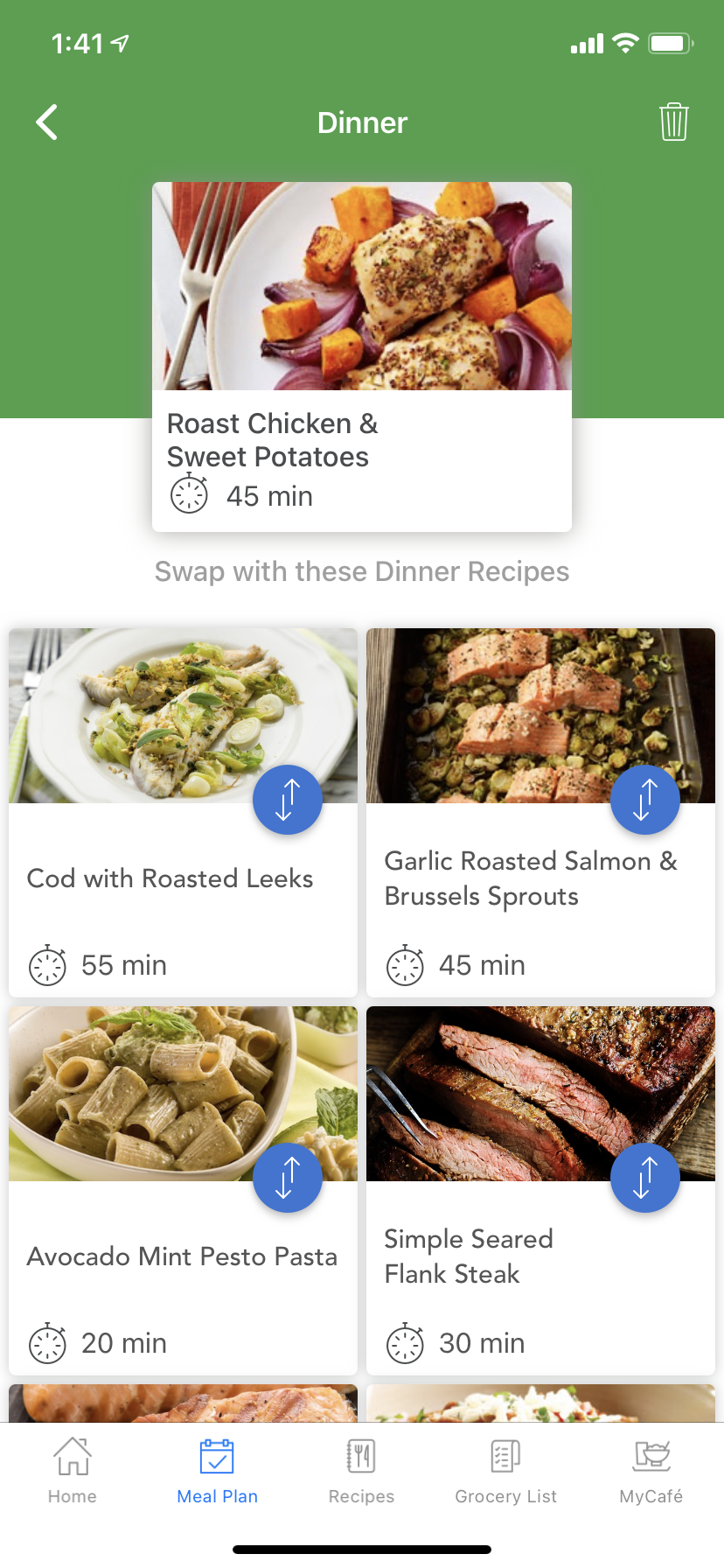 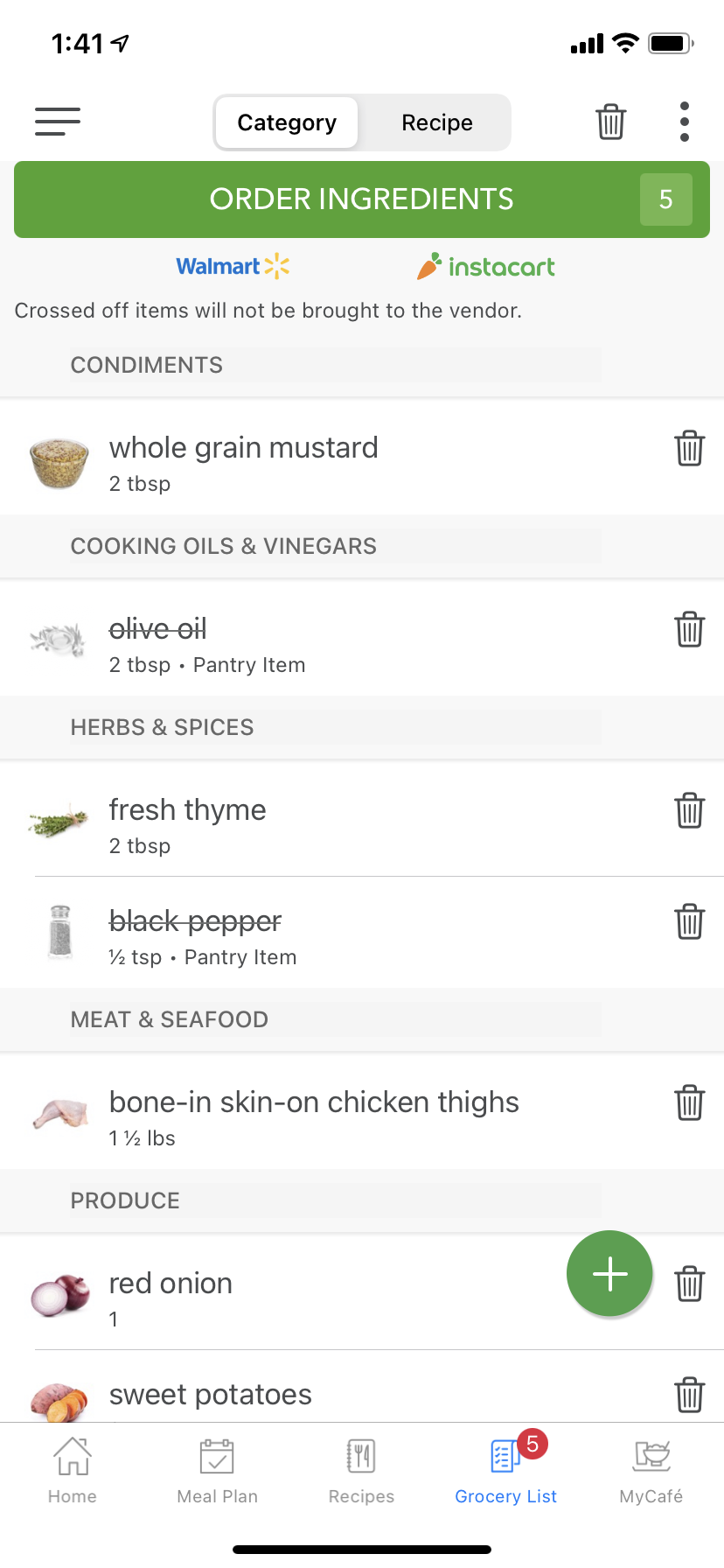 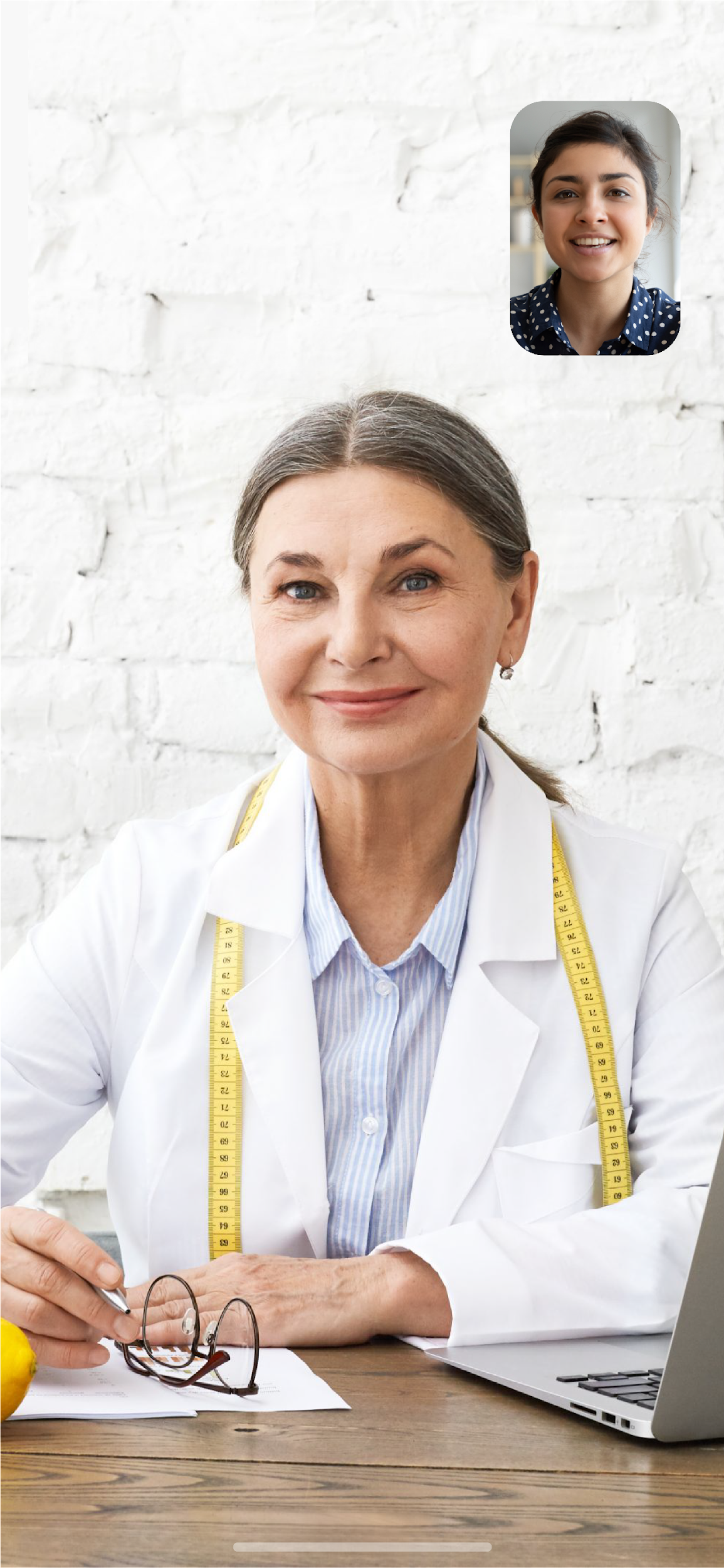 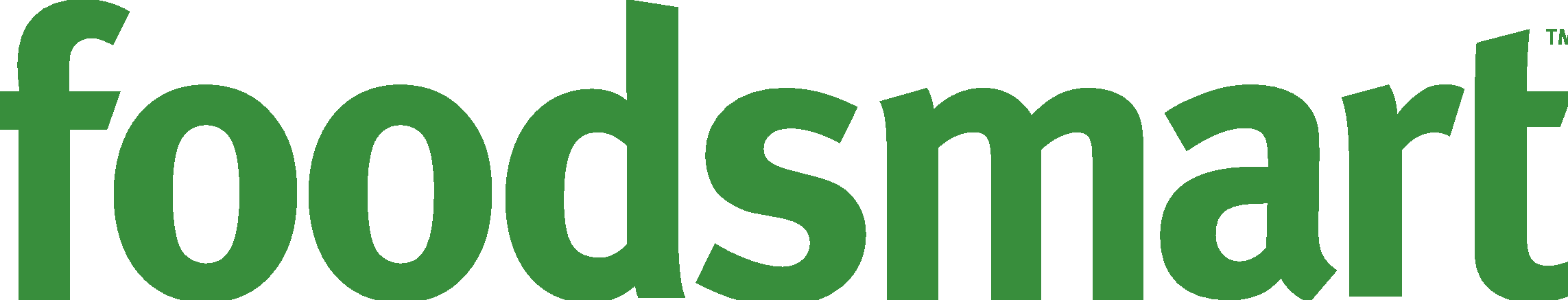 Foodsmart
An ecosystem for population health
Digital Nutrition 
Platform and Marketplace
Telenutrition 
Network of Registered Dietitians
Expert Guidance
A Supportive Environment
The first Foodcare ecosystem combining a national telenutrition network of Registered Dietitians using leading personalized digital nutrition platform with the most broadly integrated healthy food buying marketplace
Meal Planning
Grocery Ordering
and Delivery
Meal Ordering
Yields long term behavior change & results
Food Smart
Improving food security & health equity
INTEGRATIONS
OUTCOMES
Help members access food cards and medically tailored meals
Targeted nutrition assistance
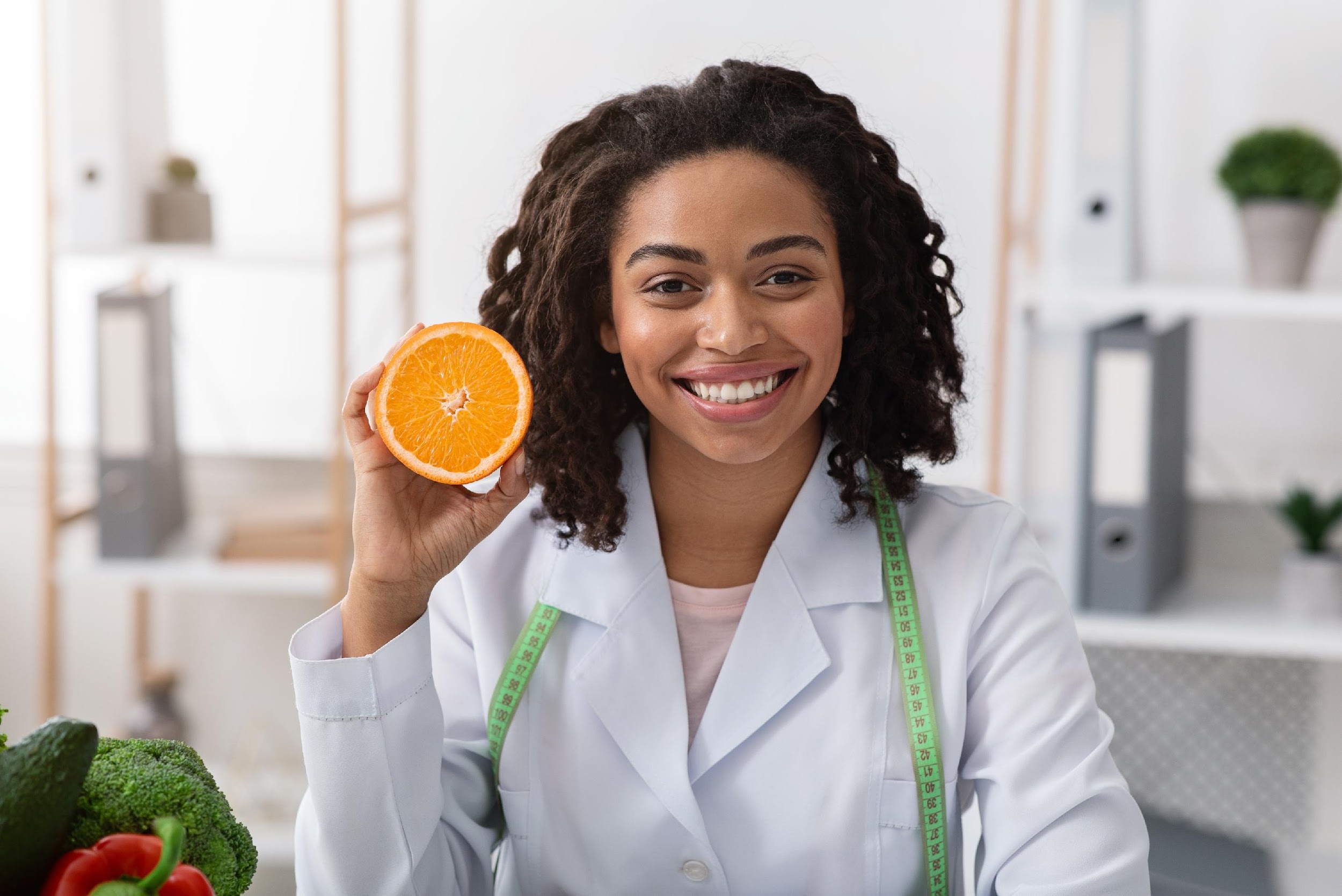 Identify food   
  and nutrition 
  insecure 
  members
Integrate with PCP and other providers
Improved clinical guidance
Connect members with local food banks and support programs like WIC
Community engagement
Identify and enroll eligible members in SNAP
Food affordability
Additional Programs
Focusing on Diabetes, Stroke, CV Disease & Child Wellness
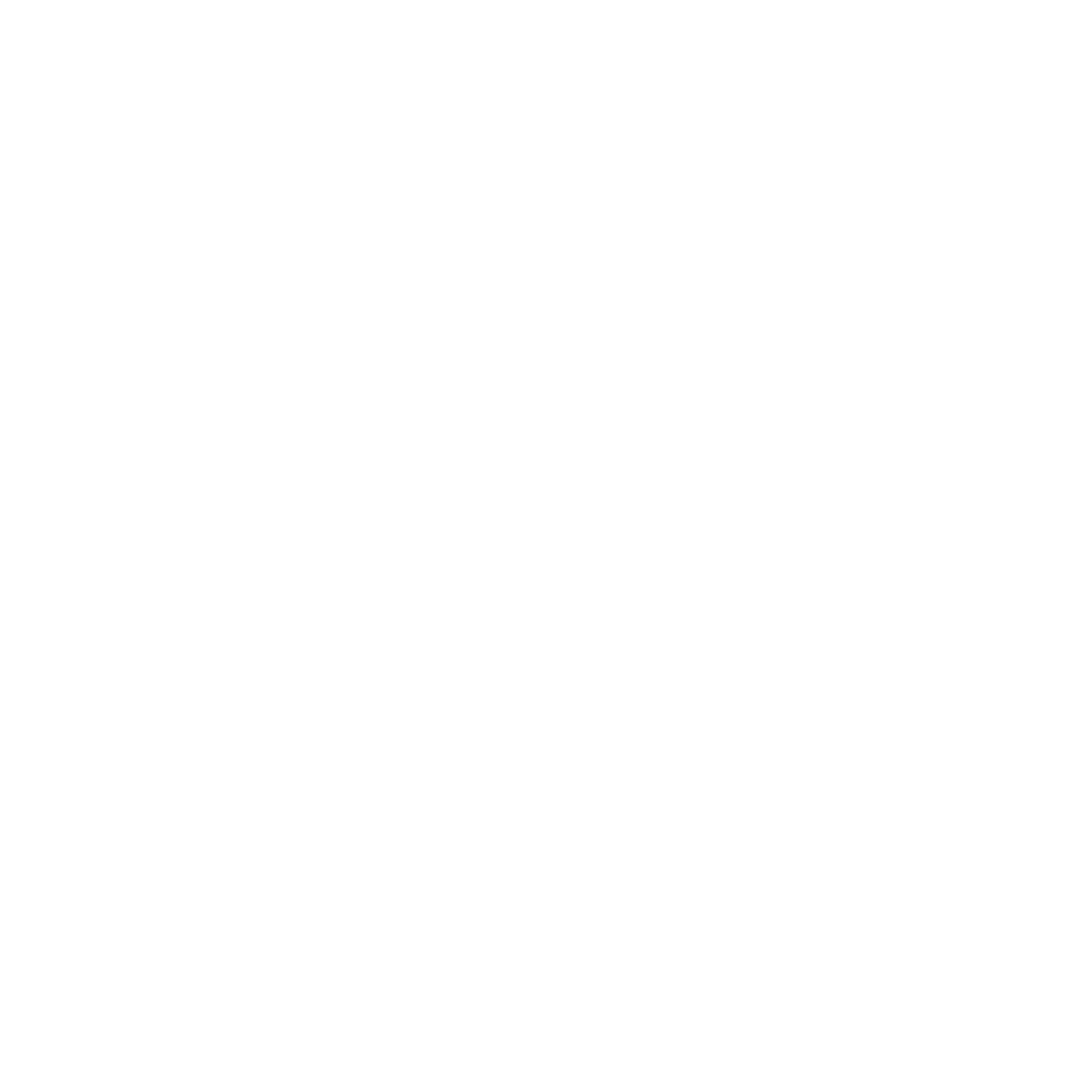 Love Your Heart 
Blood Pressure Control Program
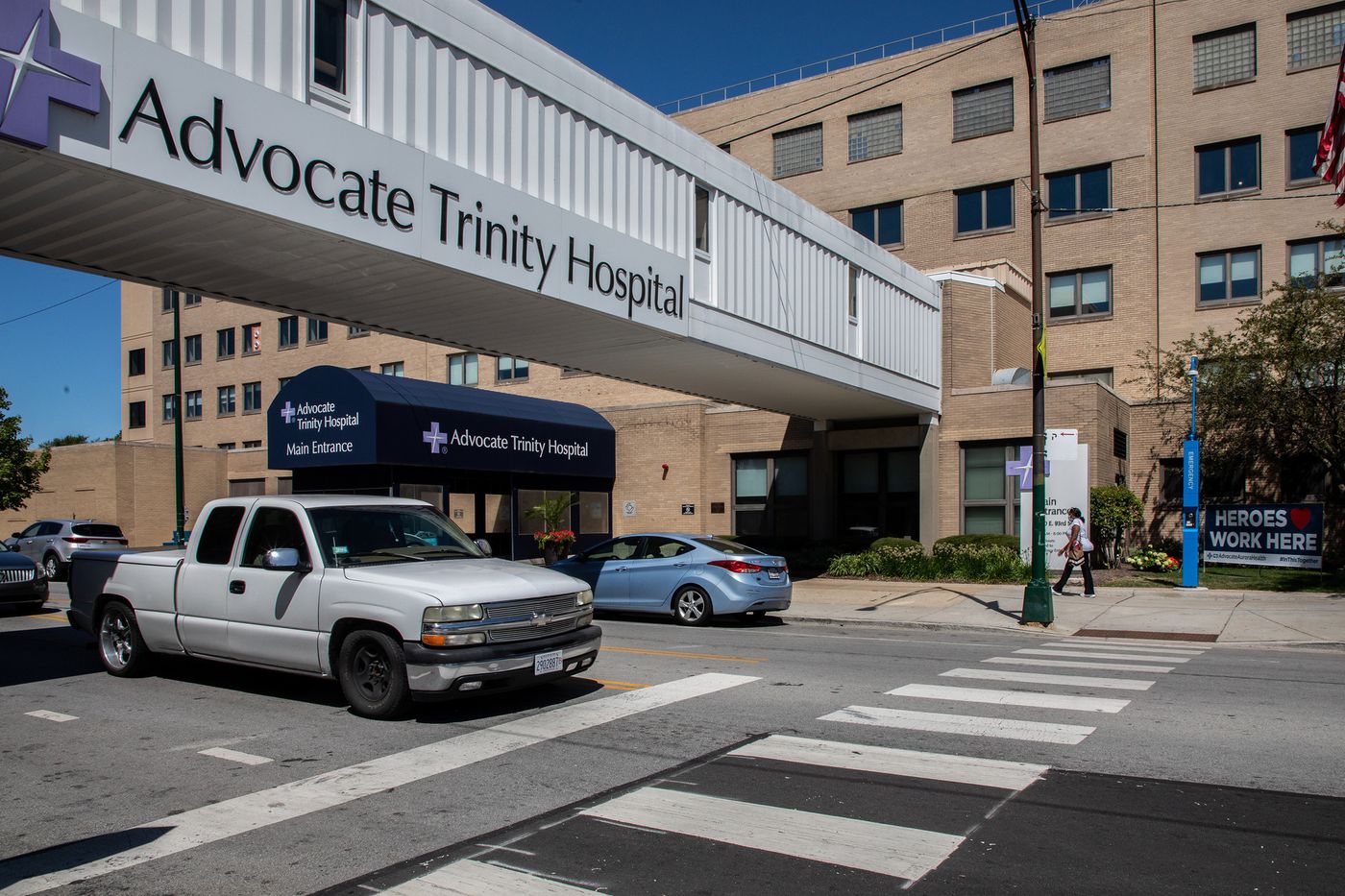 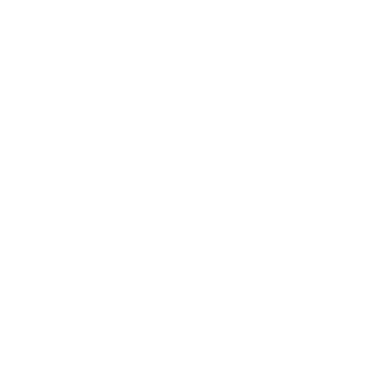 Community Baby Showers
City of Chicago’s Protect Chicago at Home Mobile Vaccinations
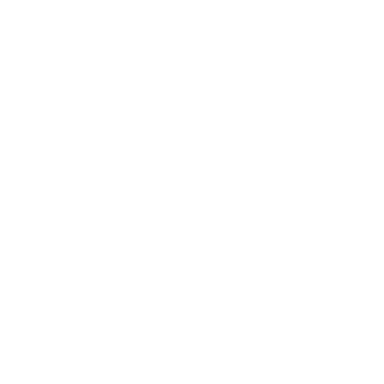 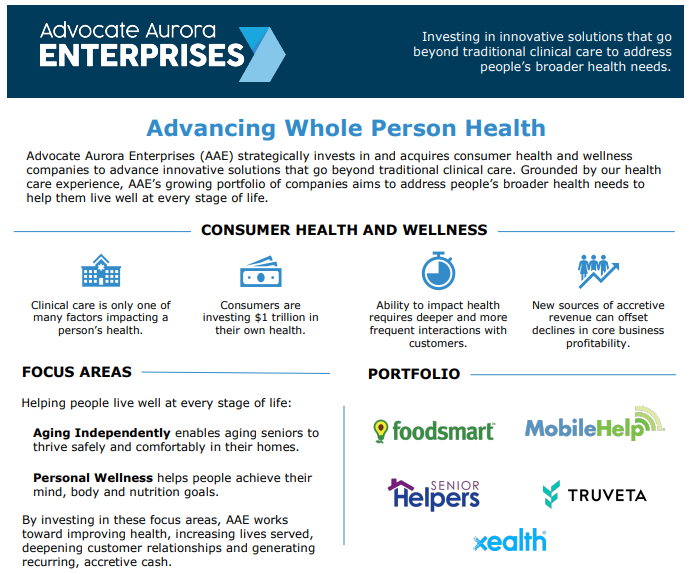 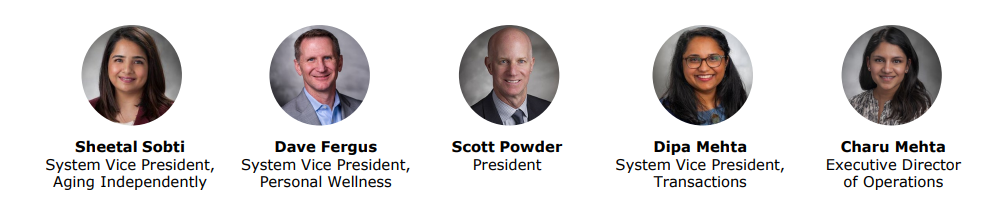 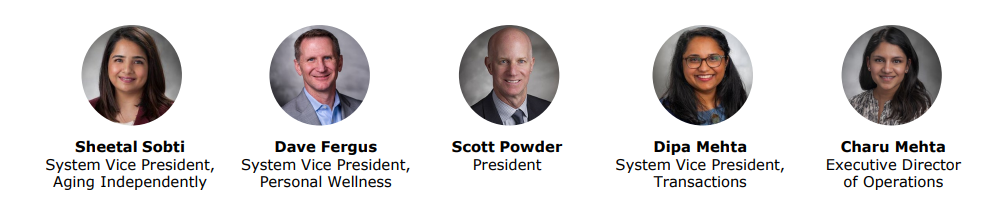 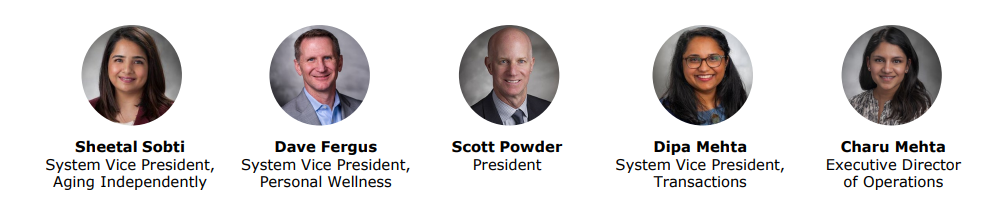 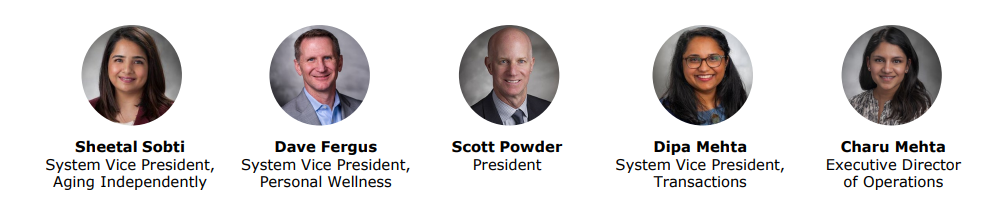 To be successful, healthcare programs must create a paradigm shifts to address:
WHAT IS THE CONVERATION?
Lifestyle Factors Influence Sustainability!
Lifestyle Changes
Focus on the Root Causes
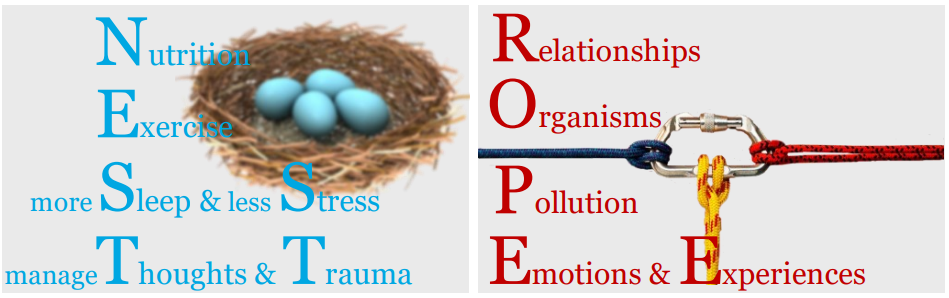 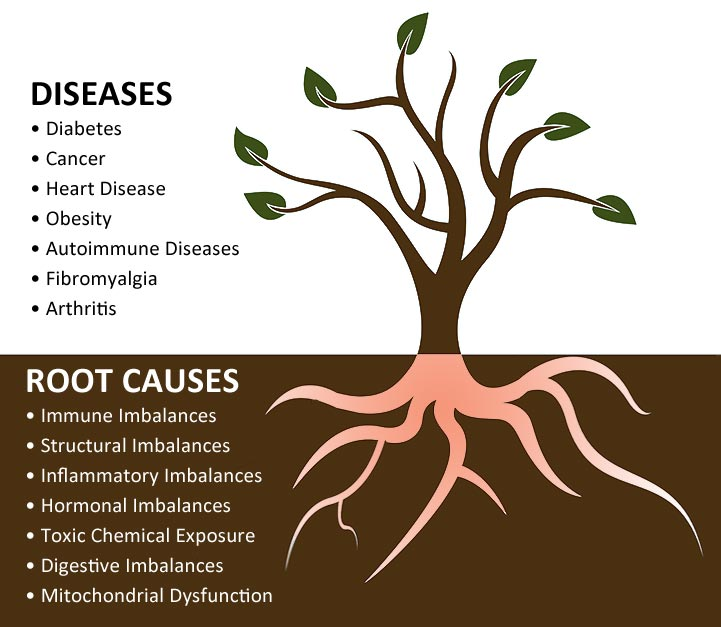 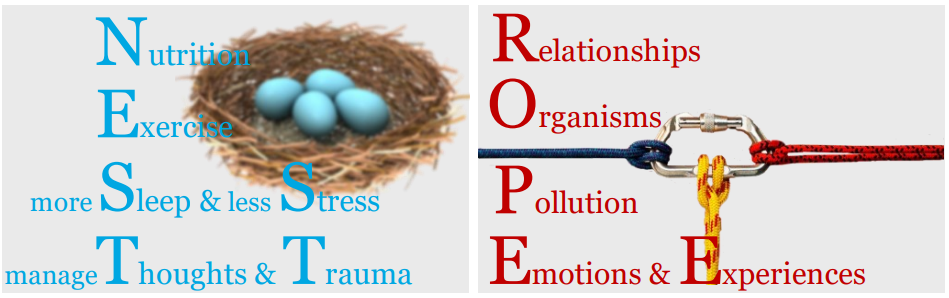 Clinician Responsibilities:
Ask questions to understand our patients’ Social Determinants of Health

Look for Metabolic Disease as a Potential Underlying Health Concern

Support & Guide Patients to Make the Appropriate Lifestyle Changes
Patient Successes!
Renal
Diabetes
Blood Pressure
Obesity
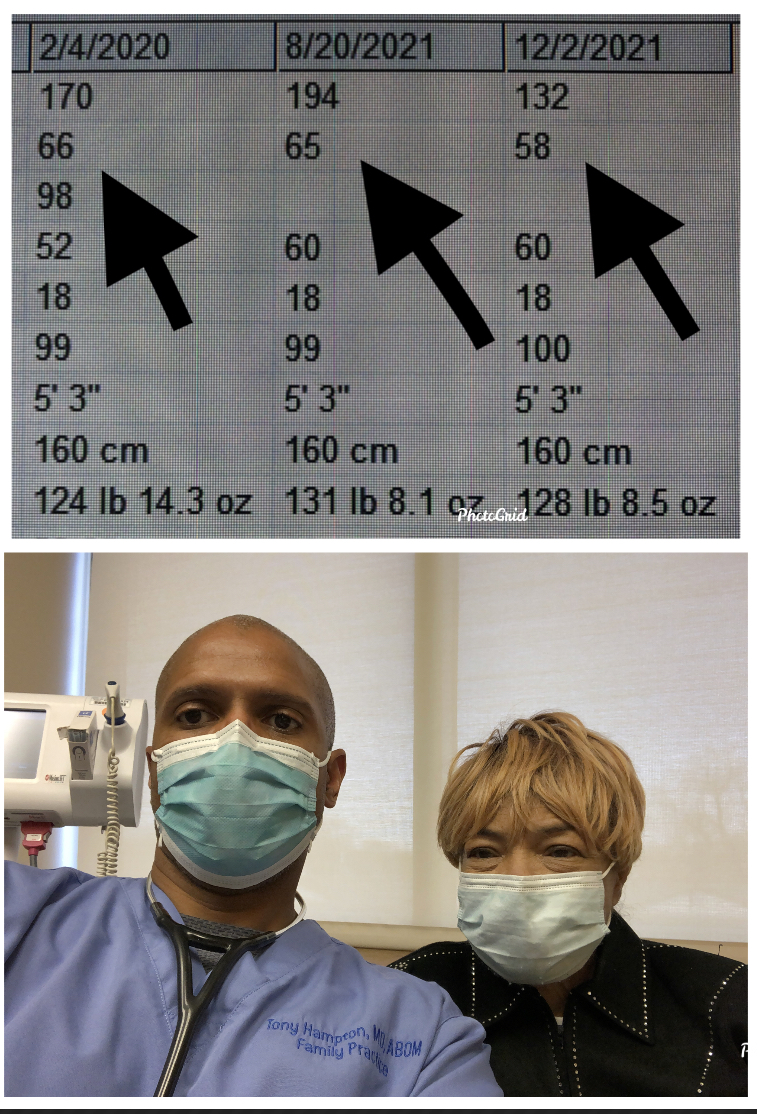 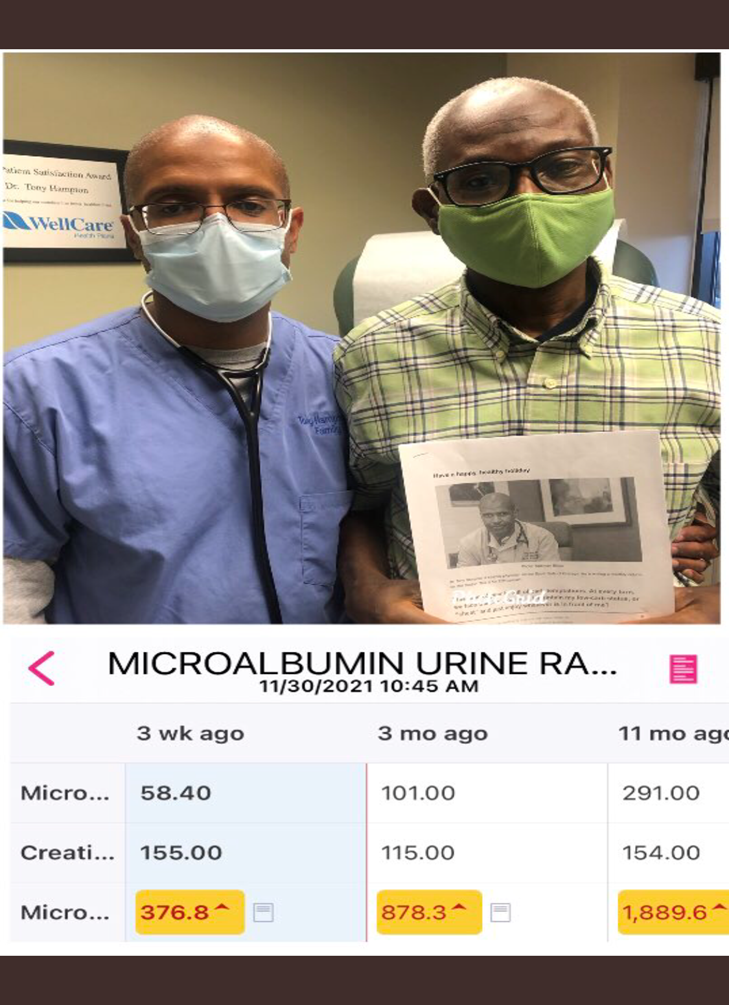 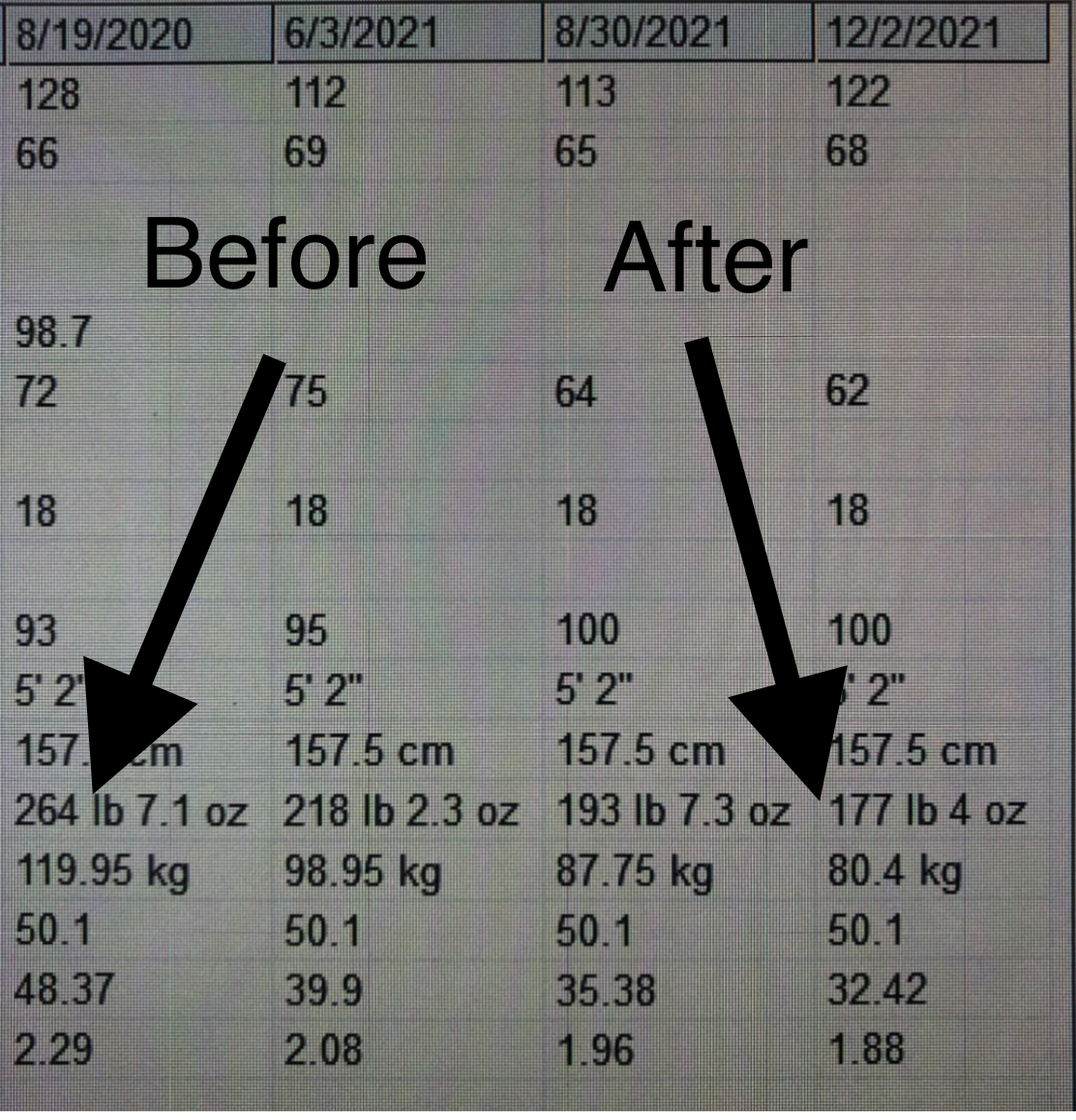 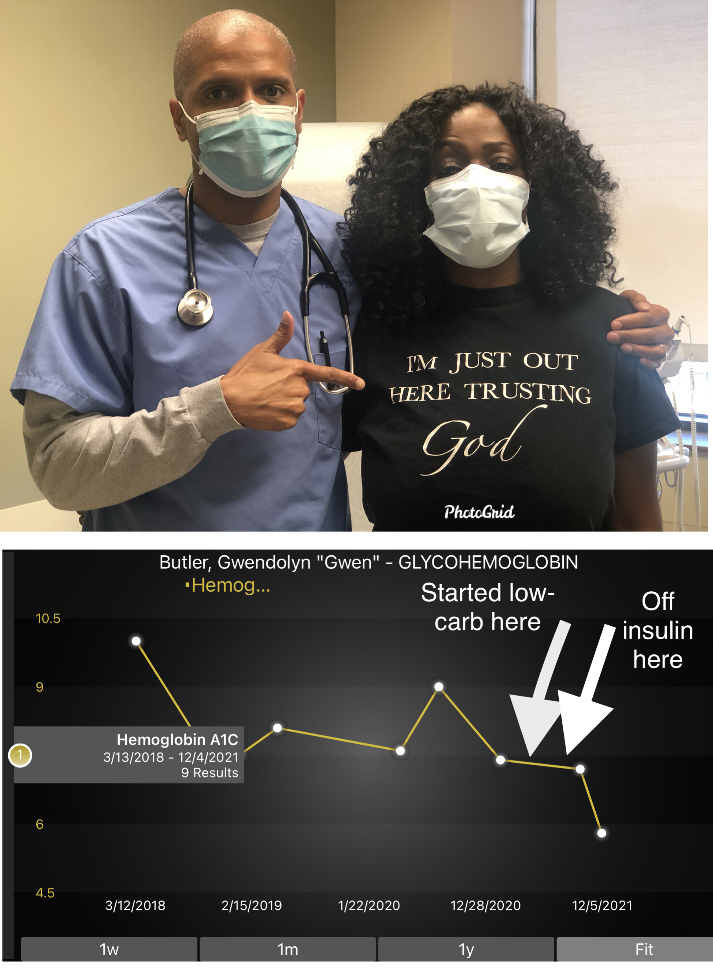 THANK YOU!
Dr.  Tony Hampton
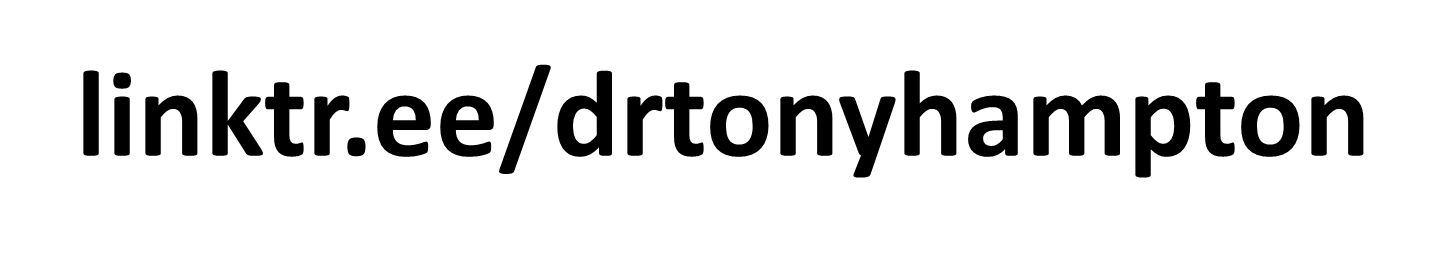